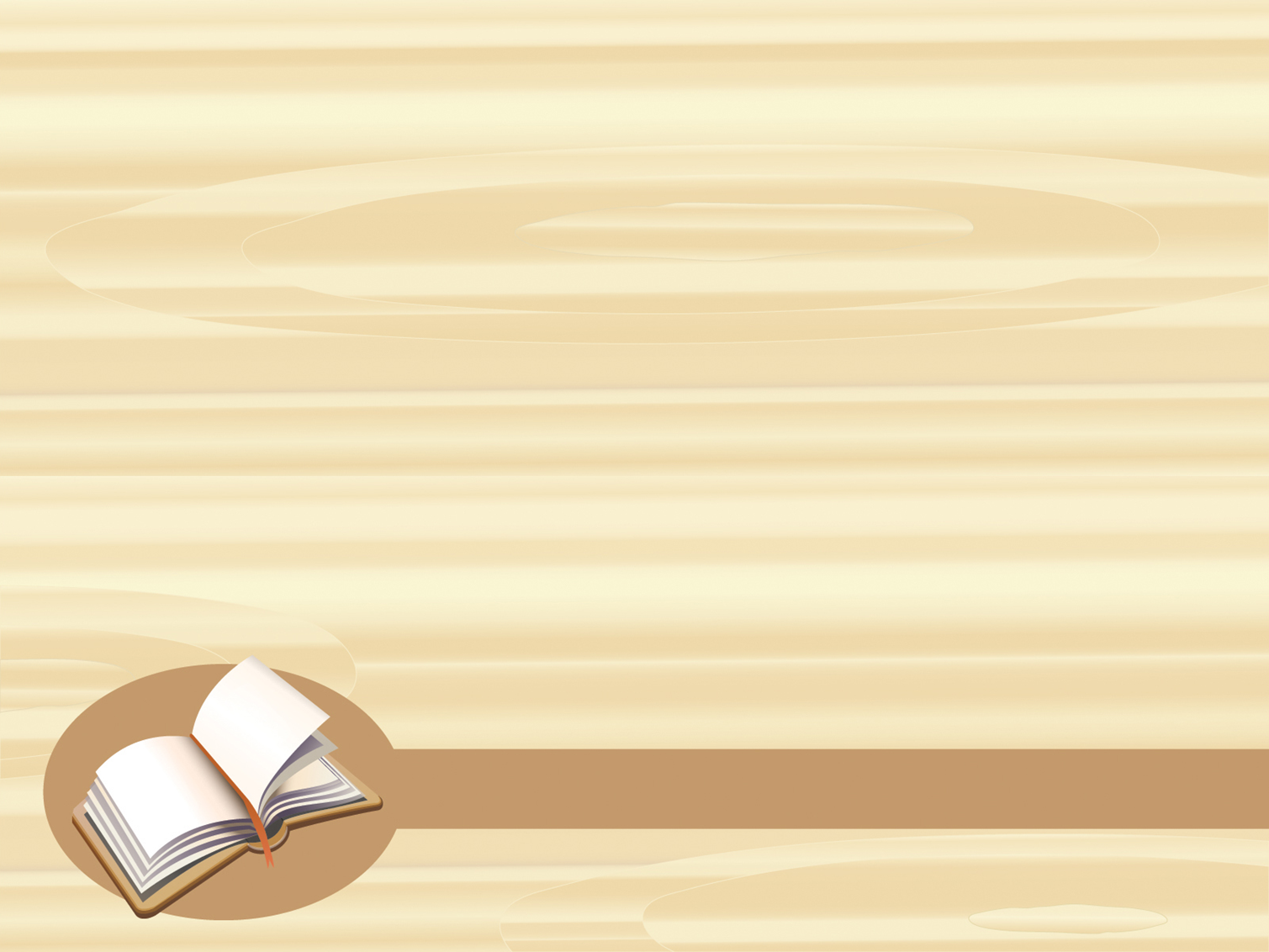 Муниципальное казенное дошкольное образовательное учреждениеобщеразвивающего вида «Детский сад № 36 «Красная гвоздика»г. Черкесск
«Подготовка детей к обучению в школе».
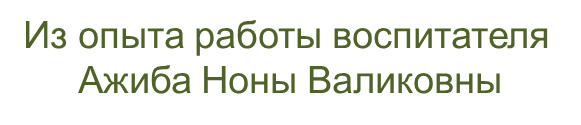 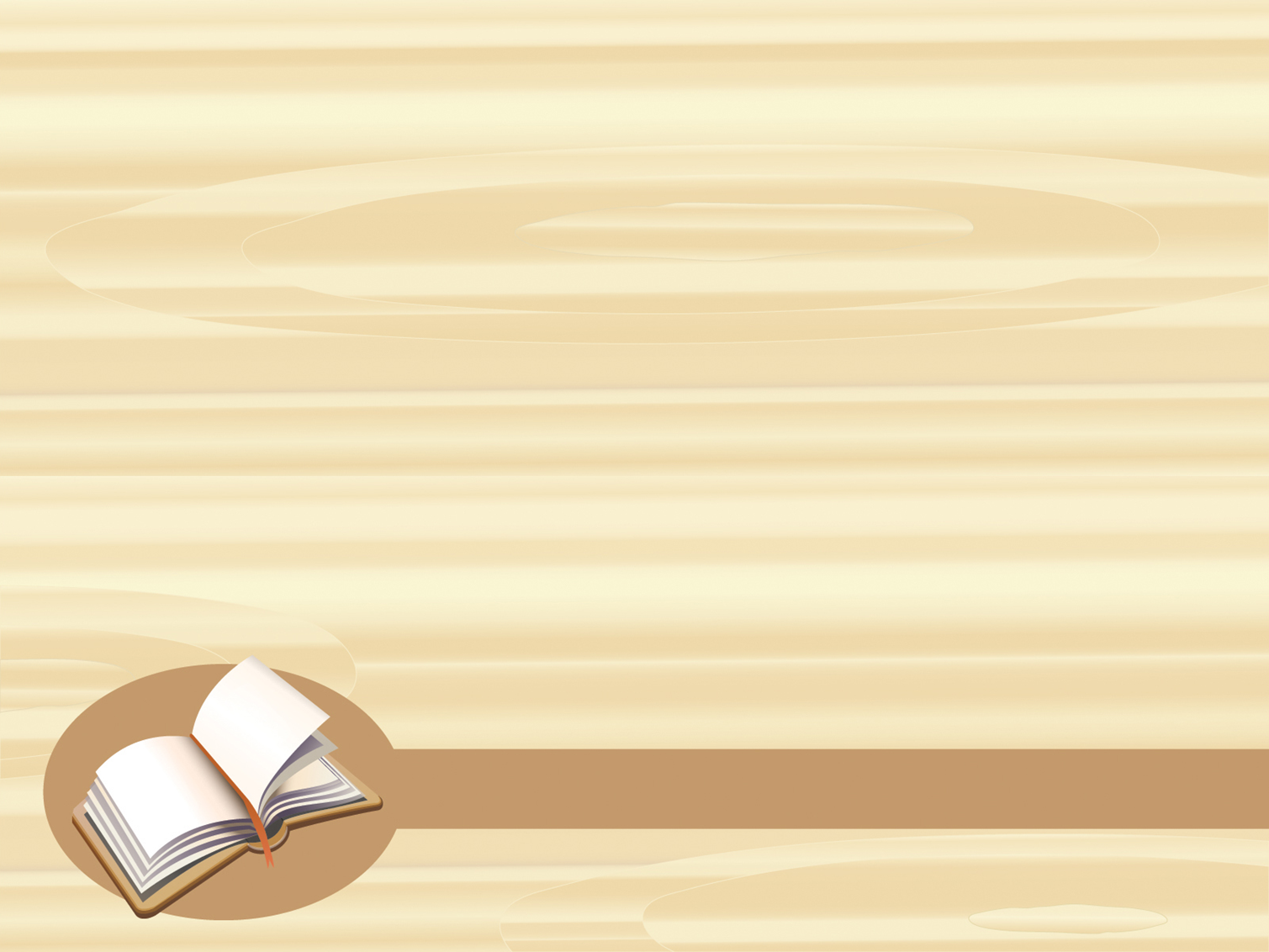 «Педагог – он вечный созидатель.
Он жизни учит, и любви и труду.
Я педагог, наставник, воспитатель,
За что благодарю судьбу».
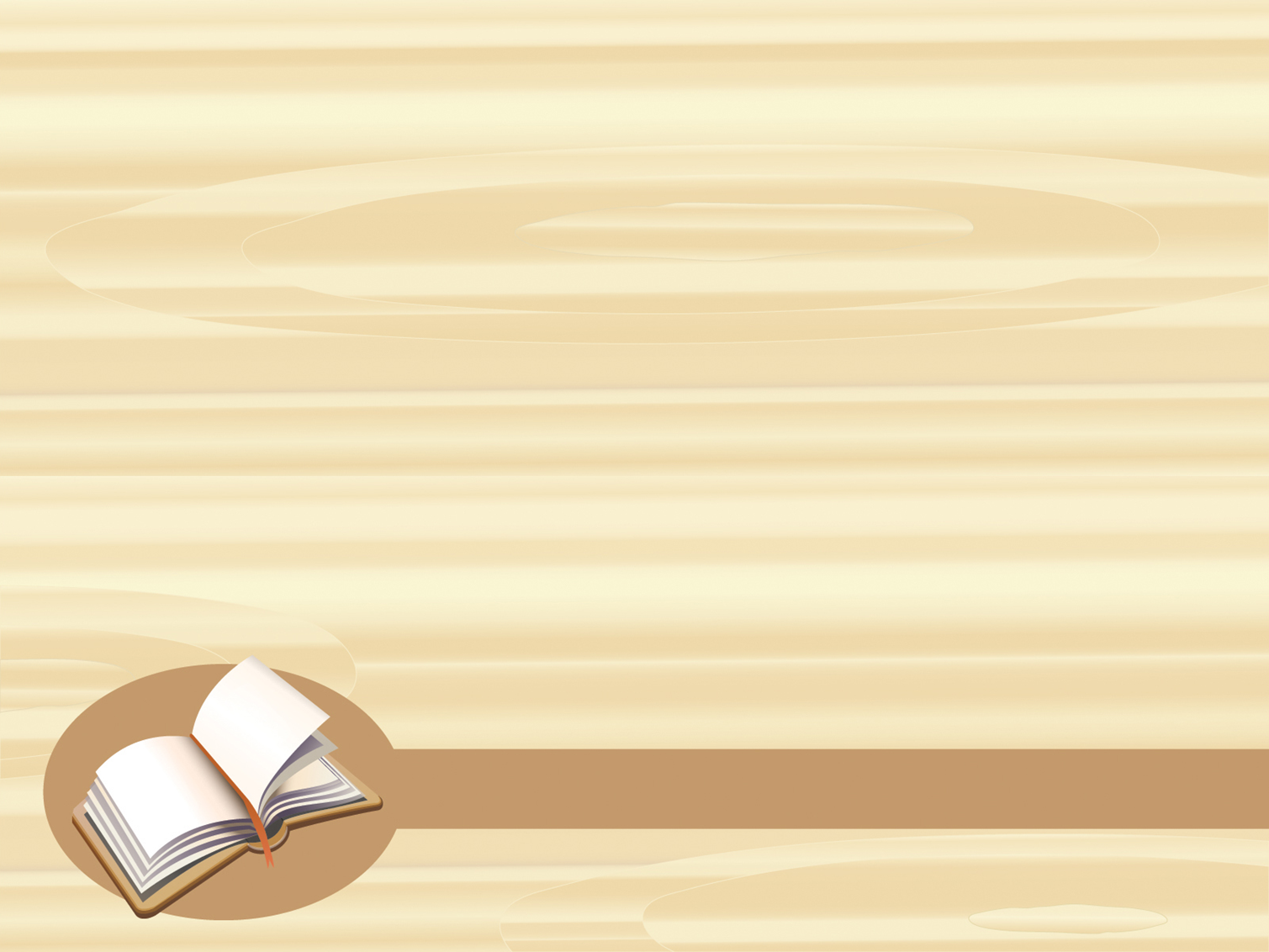 «Наличие знаний само по себе не определяет успешность обучения».
Проблема готовности ребенка к школе существовала всегда, и понимание её постоянно уточняется и конкретизируется. Так, если в начале внимание ученых и педагогов - практиков было сосредоточено на том, какие именно знания и навыки необходимо формировать у дошкольников, то сейчас на первое место выдвинут вопрос о том, какие условия нужно создать, для того чтобы обеспечить эффективное поступательное развитие у ребенка качеств школьной зрелости.
	К старшему дошкольному возрасту, дети приобретают определенный кругозор, запас конкретных знаний, перед ними встает проблема адаптации к условиям школьной жизни. А если учесть современные требования программ начального обучения, то становится ясным, что необходима организация качественно новой подготовки детей к школе.
	Однако многочисленные исследования психологов и педагогов показывают, что наличие знаний само по себе не определяет успешность обучения. Гораздо важнее, чтобы ребенок умел самостоятельно их добывать и применять. Поэтому ведущей целью подготовки к школе должно быть формирование у дошкольника качеств необходимых для овладения учебной деятельностью - любознательности, инициативности, самостоятельности, производительности, творческого самовыражения. Важно помнить, что в первом классе для ребенка самое главное – научиться учиться, а не получить конкретные знания и умения.
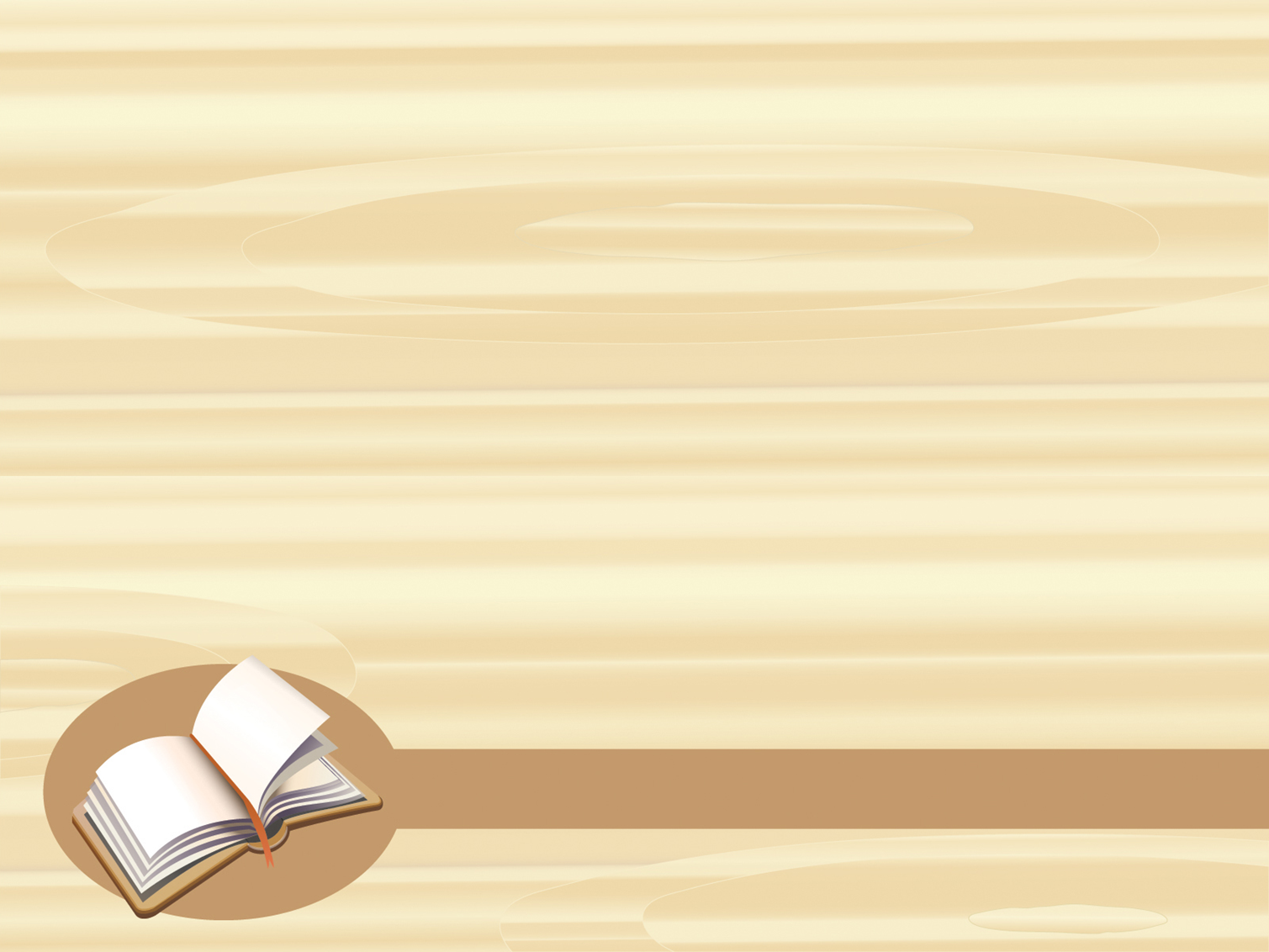 Выделяют три основные линии, по которым должна вестись подготовка к школе:
	Во-первых, это общее развитие. К тому времени, когда ребенок станет школьником, его общее развитие должно достичь определенного уровня. Речь идет в первую очередь о развитии памяти, внимания и особенно интеллекта. И здесь нас интересует как имеющийся у него запас знаний и представлений, так и умение, как говорят психологи, действовать во внутреннем плане, или, иными словами, производить некоторые действия в уме; 
Во-вторых, это воспитание умения произвольно управлять собой. У ребенка дошкольного возраста яркое восприятие, легко переключаемое внимание и хорошая память, но произвольно управлять ими он еще как следует не умеет. Он может надолго и в деталях запомнить какое-то событие или разговор взрослых, возможно, не предназначавшийся для его ушей, если он чем-то привлек его внимание. Но сосредоточиться сколько-нибудь длительное время на том, что не вызывает у него непосредственного интереса, ему трудно. А между тем это умение совершенно необходимо выработать к моменту поступления в школу. Равно как и умение более широкого плана — делать не только то, что тебе хочется, но и то, что надо, хотя, может быть, и не совсем хочется или даже совсем не хочется;
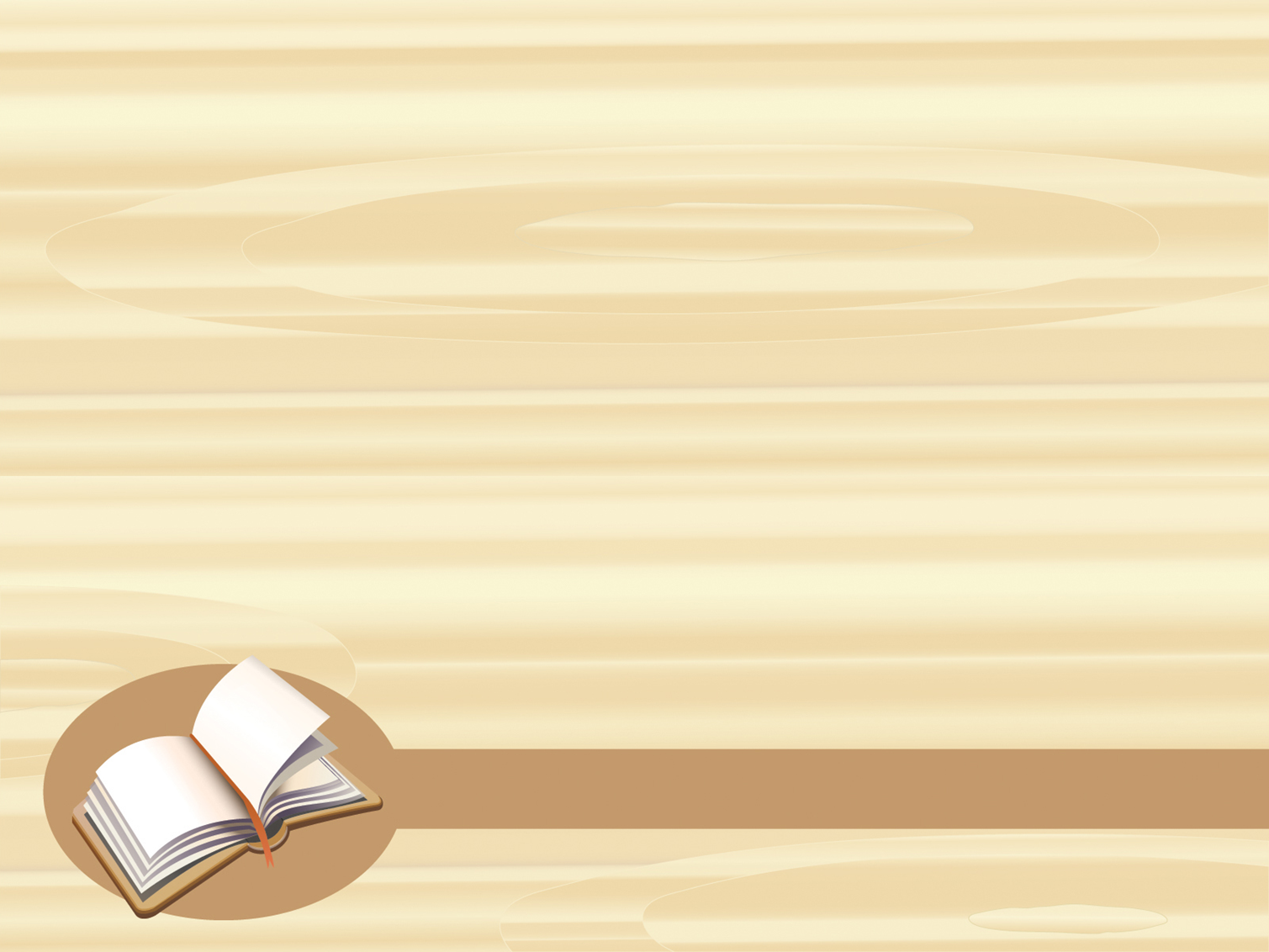 В-третьих, формирование мотивов, побуждающих к учению. Имеется в виду не тот естественный интерес, который проявляют дошкольники к школе. Речь идет о воспитании действительной и глубокой мотивации, которая сможет стать побудительной причиной их стремления к приобретению знаний.
Можно выделять отдельные стороны готовности к школе:
	Физическую, интеллектуальную, эмоционально-волевую, личностную, социально-психологическую.
	В связи с этим я начала углубленно изучать тему «Подготовка детей к школе». Искала и подбирала оптимально доступные технологии и методики, обеспечивающие наибольшую интеграцию познавательной и двигательной деятельности детей дошкольного возраста.
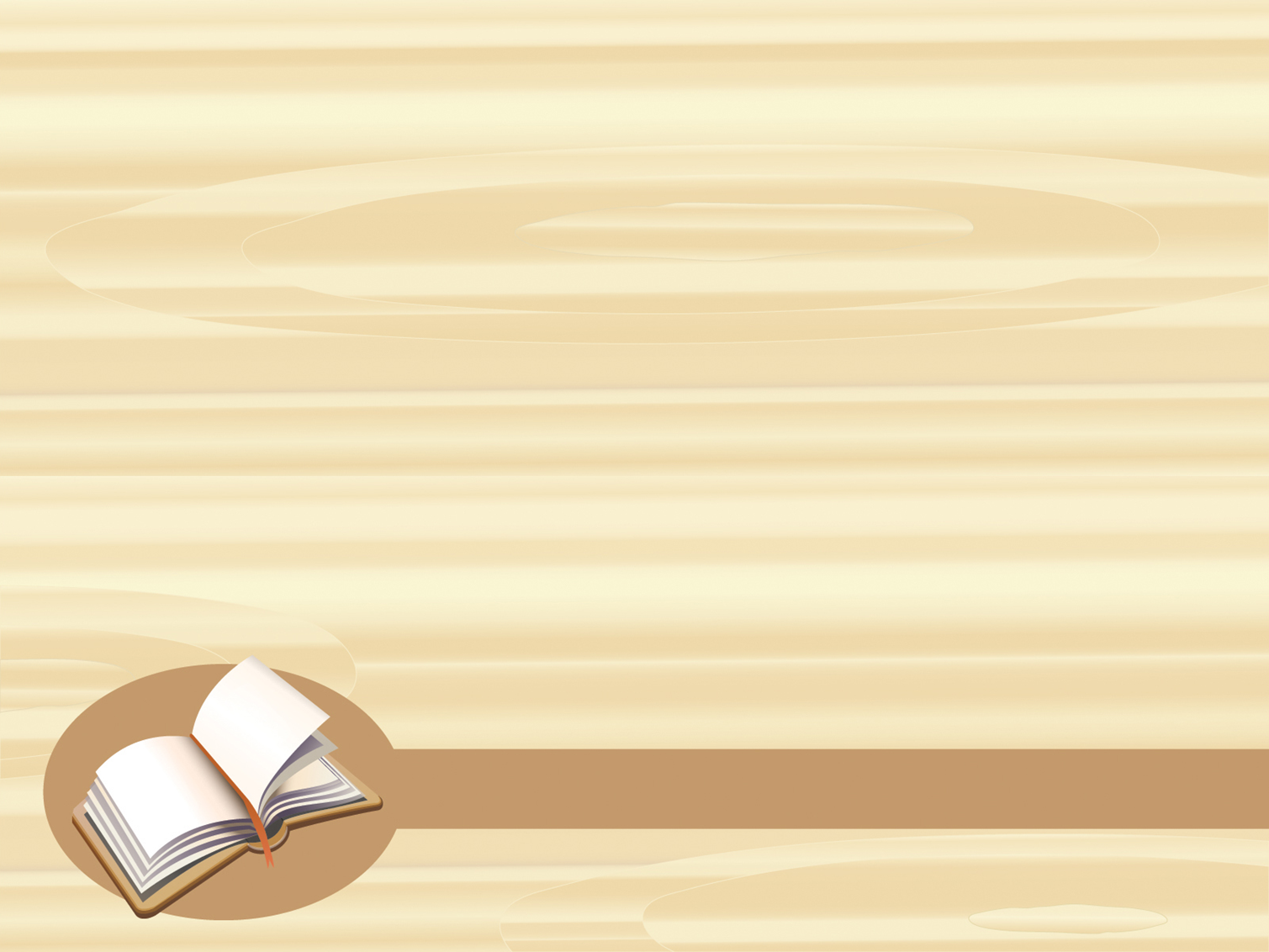 Целью моей работы стало:
создавать условия для успешной подготовке к школе, помочь дошкольнику подготовиться     к школе;
 накопить определённый багаж знаний, умений и навыков у детей, которые послужат базой для последующего школьного обучения;
 подготовить  дошкольников к чтению и письму;
 сформировать у детей качества, необходимые для обучения в школе;
 развить фонематический слух и фонематическое восприятие у детей дошкольного возраста.
Работу по данной теме я направила на решение следующих задач:
формирование познавательного интереса, желания узнавать новое;
 развитие логики - анализ, синтез, сравнение, обобщение, классификация;
 развитие фантазии и творческих способностей;
 развитие речи - умение излагать свои мысли, строить простейшие умозаключения;
  создание максимальных условий, обеспечивающих умственное и эстетическое развитие детей;
 развитие умения устанавливать отношения со сверстниками и взрослыми, формировать положительную самооценку.
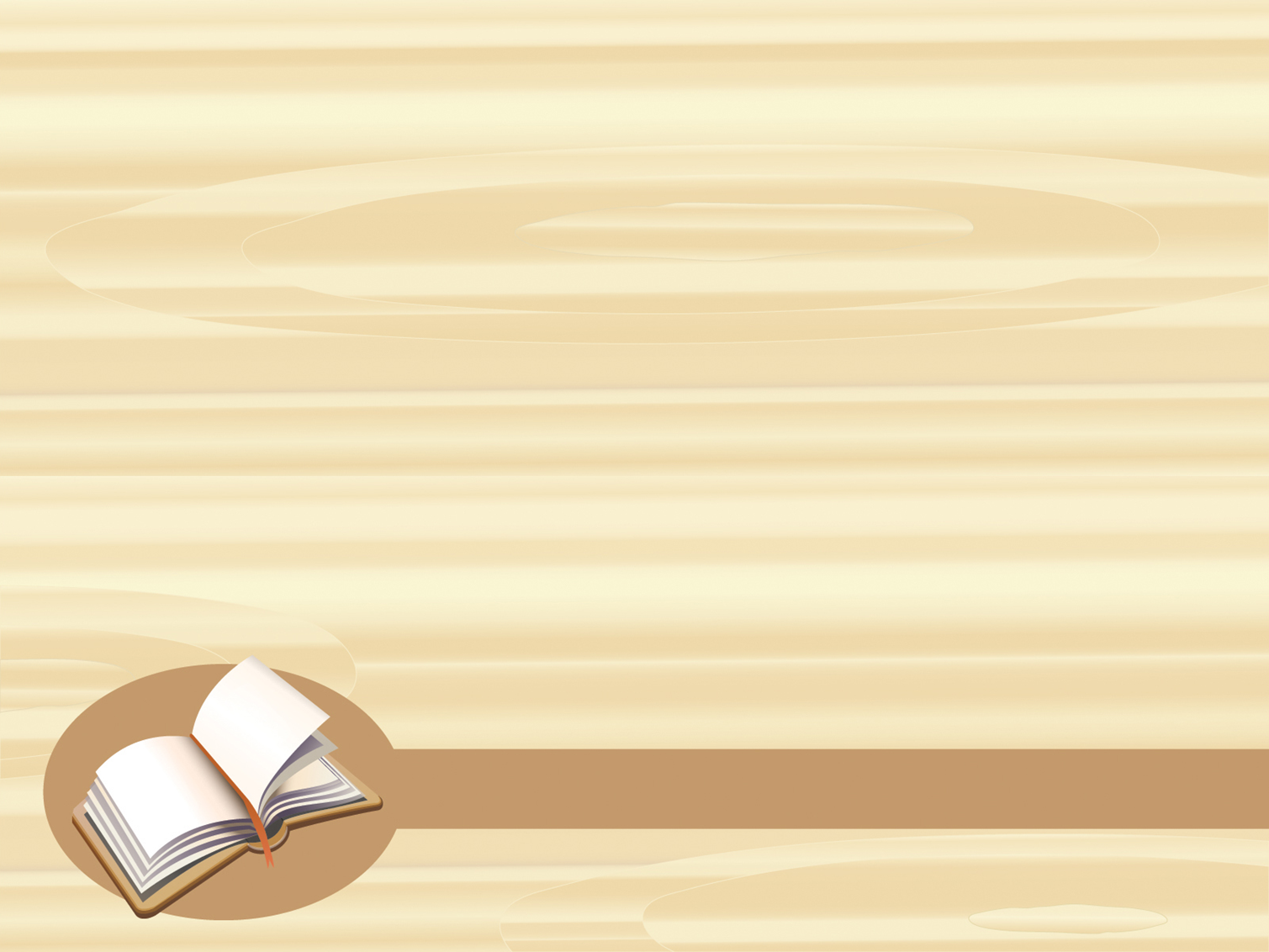 Готовность детей к школе и жизни и есть главный результат работы воспитателя
Основной формой работы по подготовке детей к школе являются занятия – форма, наиболее целесообразная и руководимая педагогом, на занятии определяются задачи, подбираются методы и приёмы, идёт усвоение детьми определённого объёма знаний, умений и навыков. 	
	Занятия по подготовке к школе для детей  6 - 7лет проводила в свободной форме с использованием игрового занимательного материала и с учётом возрастных возможностей детей. Дети сидят за столами лишь недолгое время, необходимое на выполнение какого-либо конкретного задания, что с одной стороны приучает их к дисциплине, с другой – не утомляет. Занятия включают в себя динамические переменки, что позволяет переключать активность детей, а также осуществляются на основе привычных для ребенка видов деятельности: игры, рисования, конструирования и др.
	Нет никакого сомнения, что правильно организованные обычные для детей виды деятельности и являются оптимальным полем для их развития и воспитания. Поэтому, в своей работе я  стремлюсь не к расширению списка разных по содержанию и форме занятий, а к тому, чтобы их наибольшее число было использовано наилучшим образом.
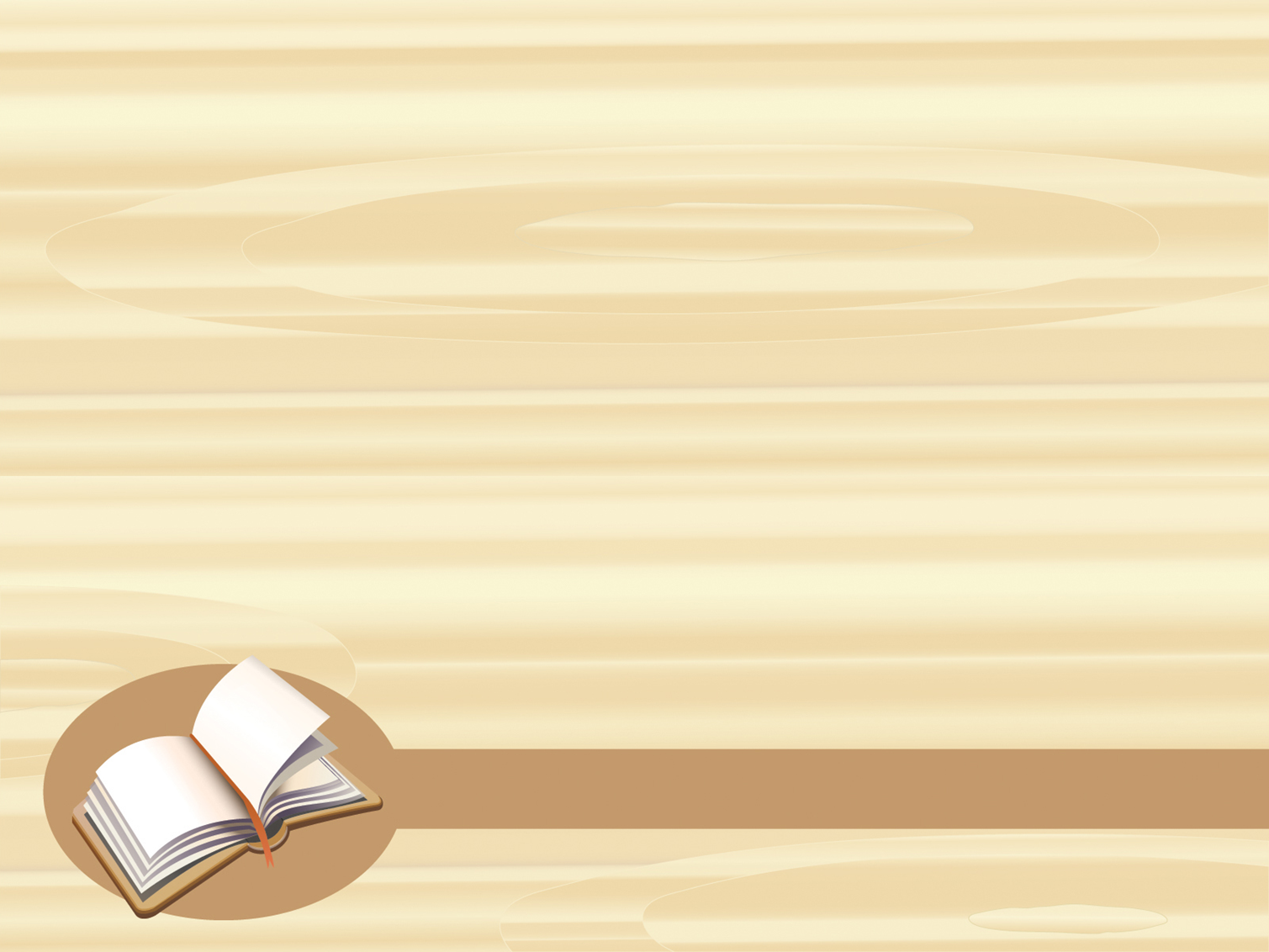 Особенностью моей работы является использование интерактивной формы обучения, предполагающей обратную связь с ребёнком. Эта форма работы представляет собой такой подбор «развивающих игр», упражнений и других видов продуктивной деятельности, который способствует обучению ребёнка на высоко позитивном эмоциональном уровне. Очень важным для меня является подготовка к каждому занятию. Необходимо заранее подбирать наглядный, дидактический и прочий необходимый материал, без которого невозможно активизировать мышление детей и поддерживать их интерес и внимание на протяжении всего занятия. 
	На каждом занятии стараюсь поддерживать необходимую познавательную активность детей, чтобы активность детей не носила репродуктивный, воспроизводящий характер (педагог показал, объяснил - ребенок повторил). Добиваюсь того, чтобы дети задавали встречные вопросы. В результате такого подхода познавательные интересы и активность детей постепенно возрастают. После занятий дети пытаются продолжить разговор на данную тему, используют полученные знания и умения в практической деятельности.
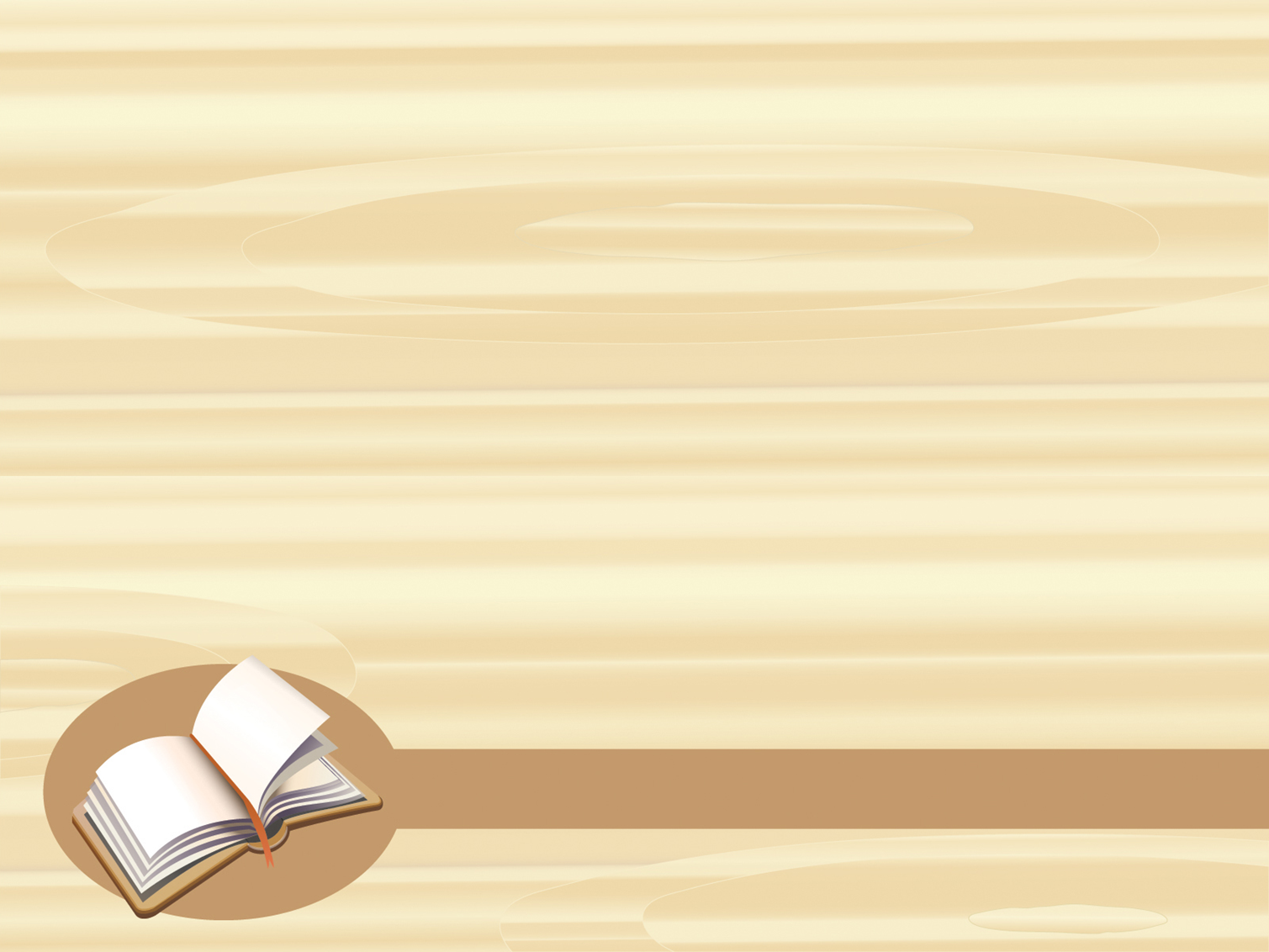 Формирование познавательного интереса у детей,   желание узнавать новое.
Дети - пытливые исследователи окружающего мира. Эта особенность заложена в них от рождения. Формирование у дошкольников познавательного интереса является одной из важнейших задач обучения ребенка в детском саду.
	Познавательный интерес - ведущий мотив учебной деятельности, направляющий личность на овладение знаниями и способами познания. Как показали исследования (А.П. Архипова, Н.А. Беляева, Л.И. Божович и др.), подлинный познавательный интерес является основой учебной деятельности
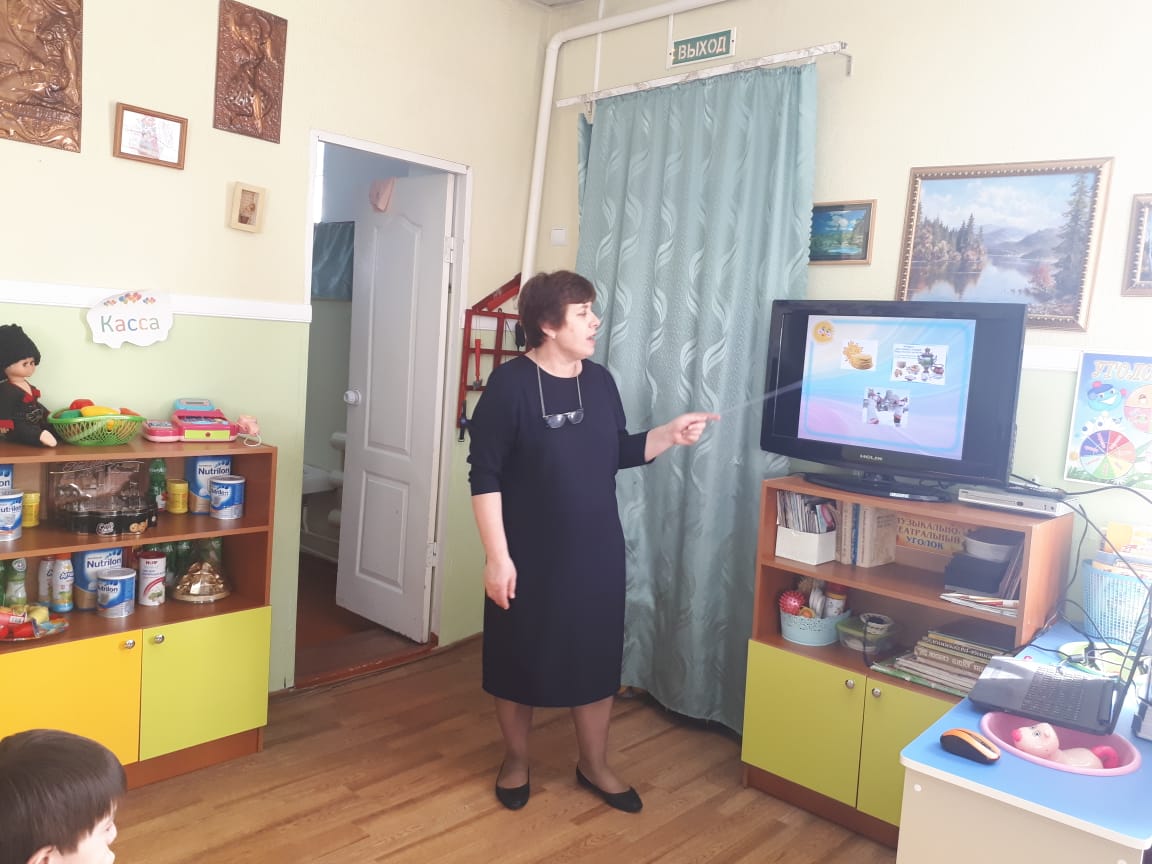 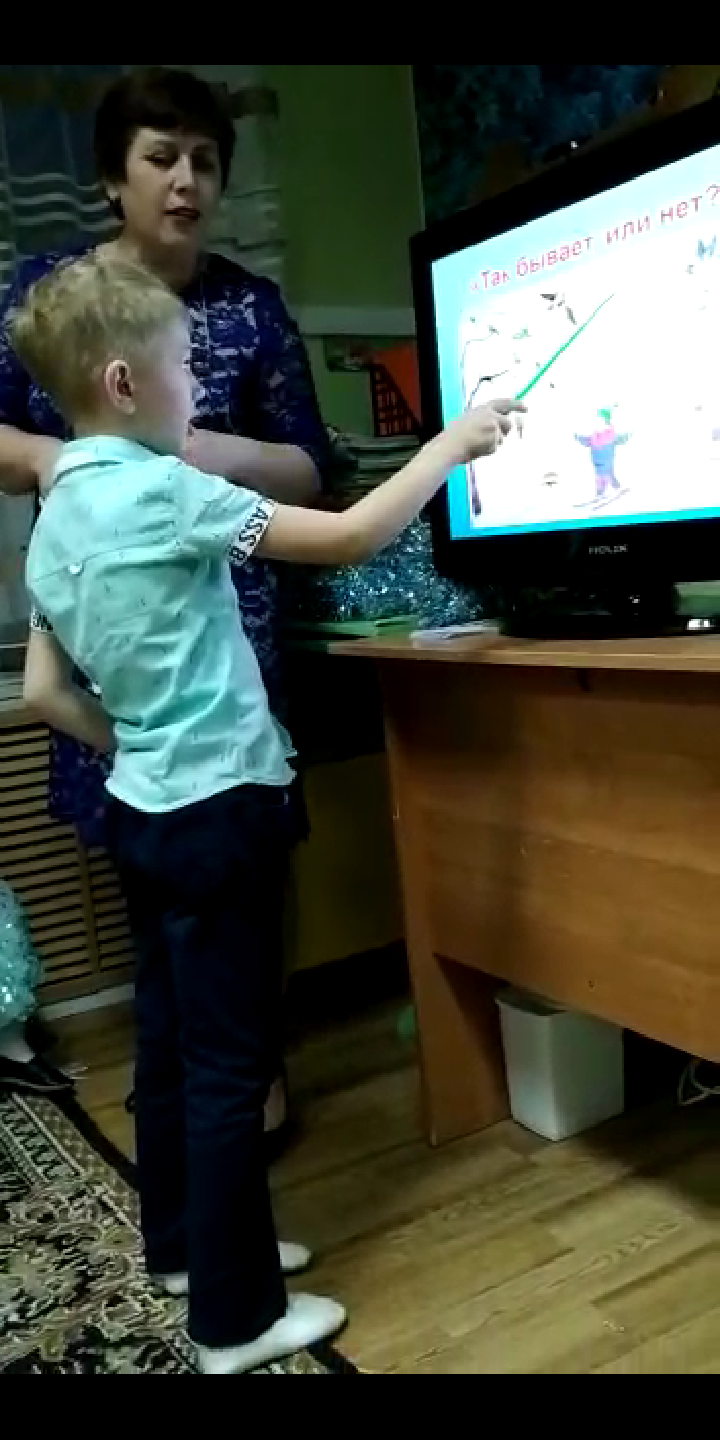 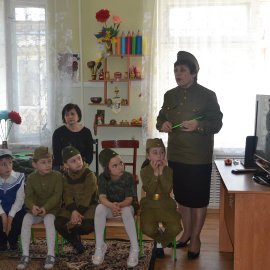 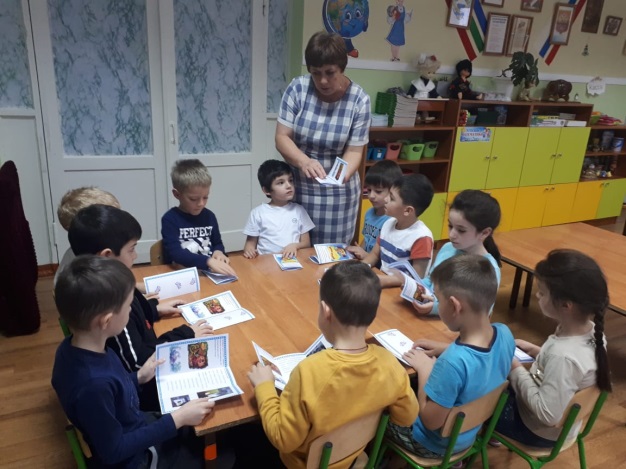 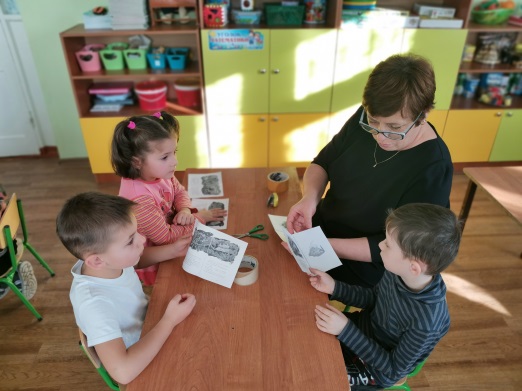 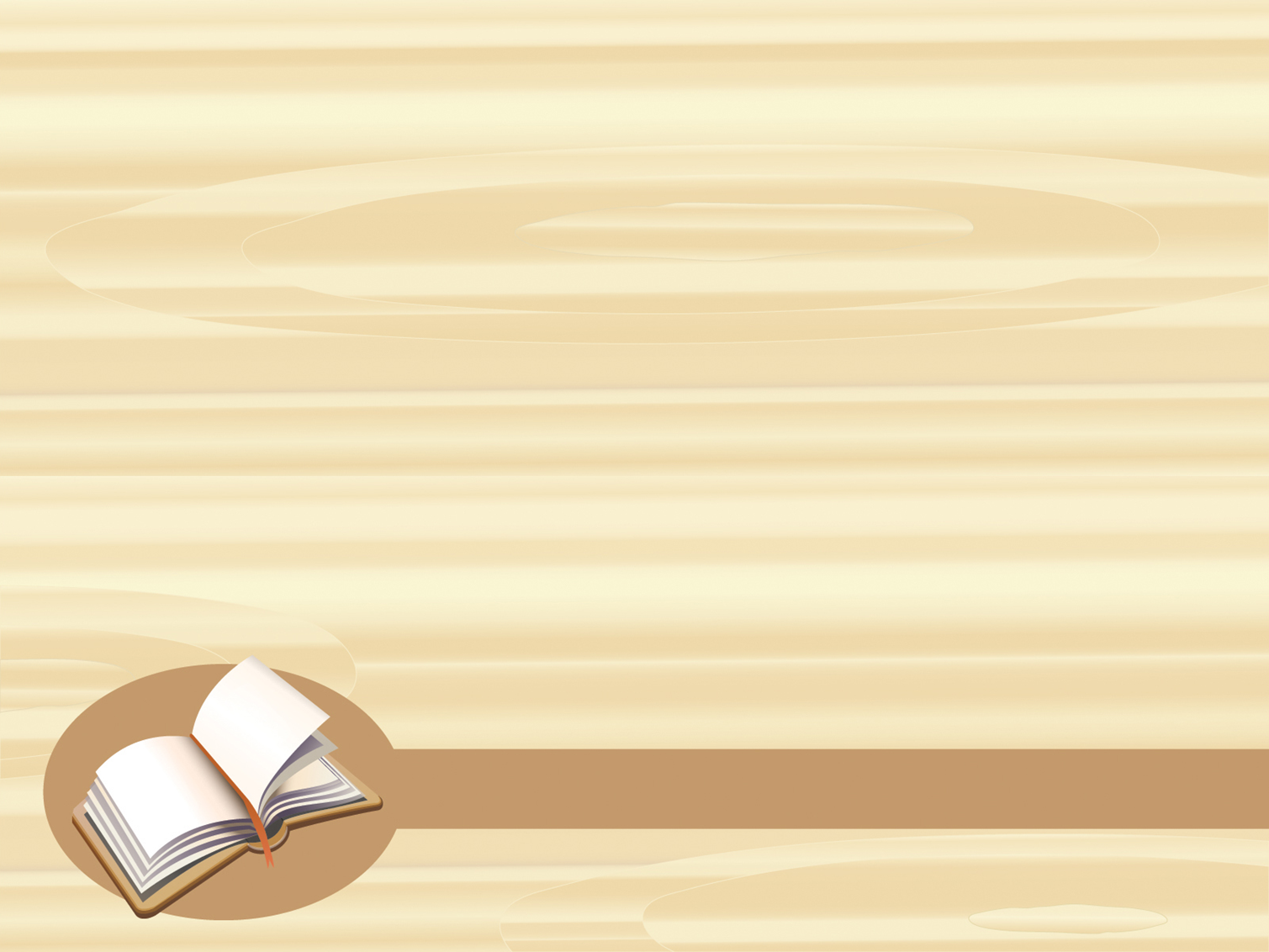 Не маловажно в моей работе и то, что дети удовлетворяют свою любознательность в процессе активной познавательно-исследовательской деятельности, которая в естественной форме проявляется в виде детского экспериментирования. Ребенок с одной стороны расширяет представления о мире, с другой – начинает овладевать основополагающими культурными формами упорядочения опыта: причинно – следственными, родо-видовыми, пространственными и временными отношениями, позволяющими связать отдельные представления в целостную картину мира.
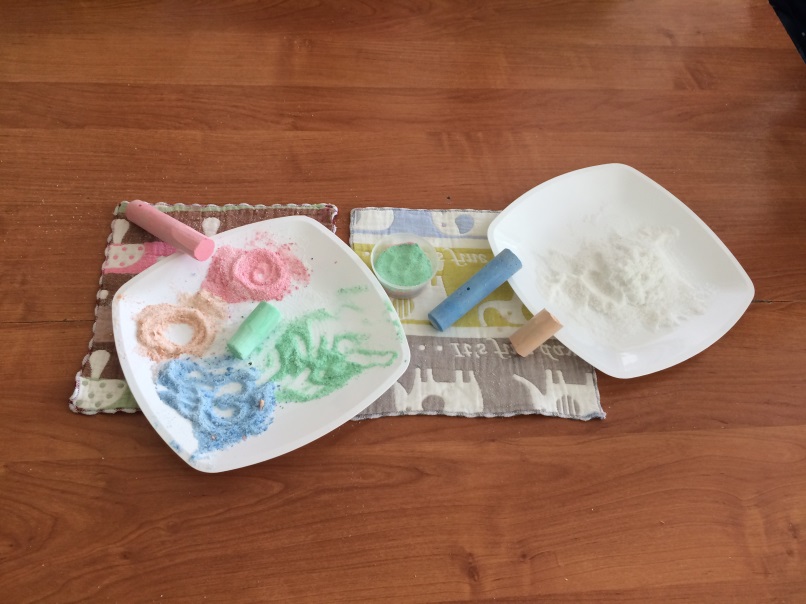 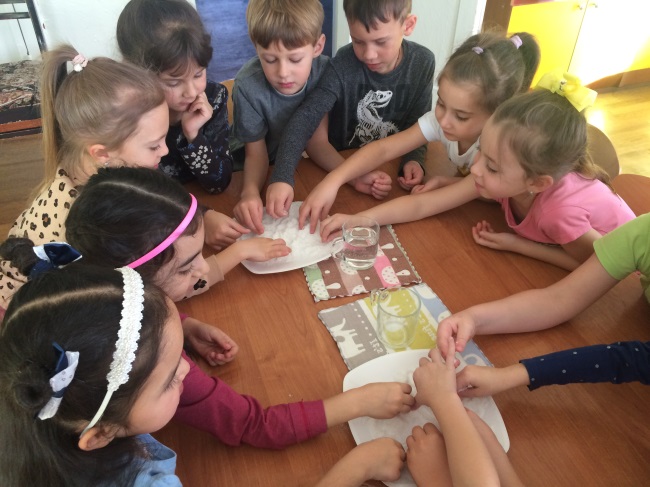 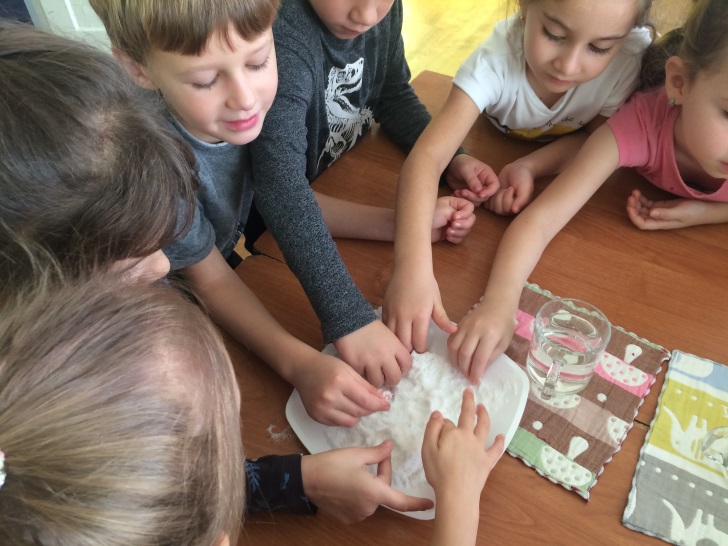 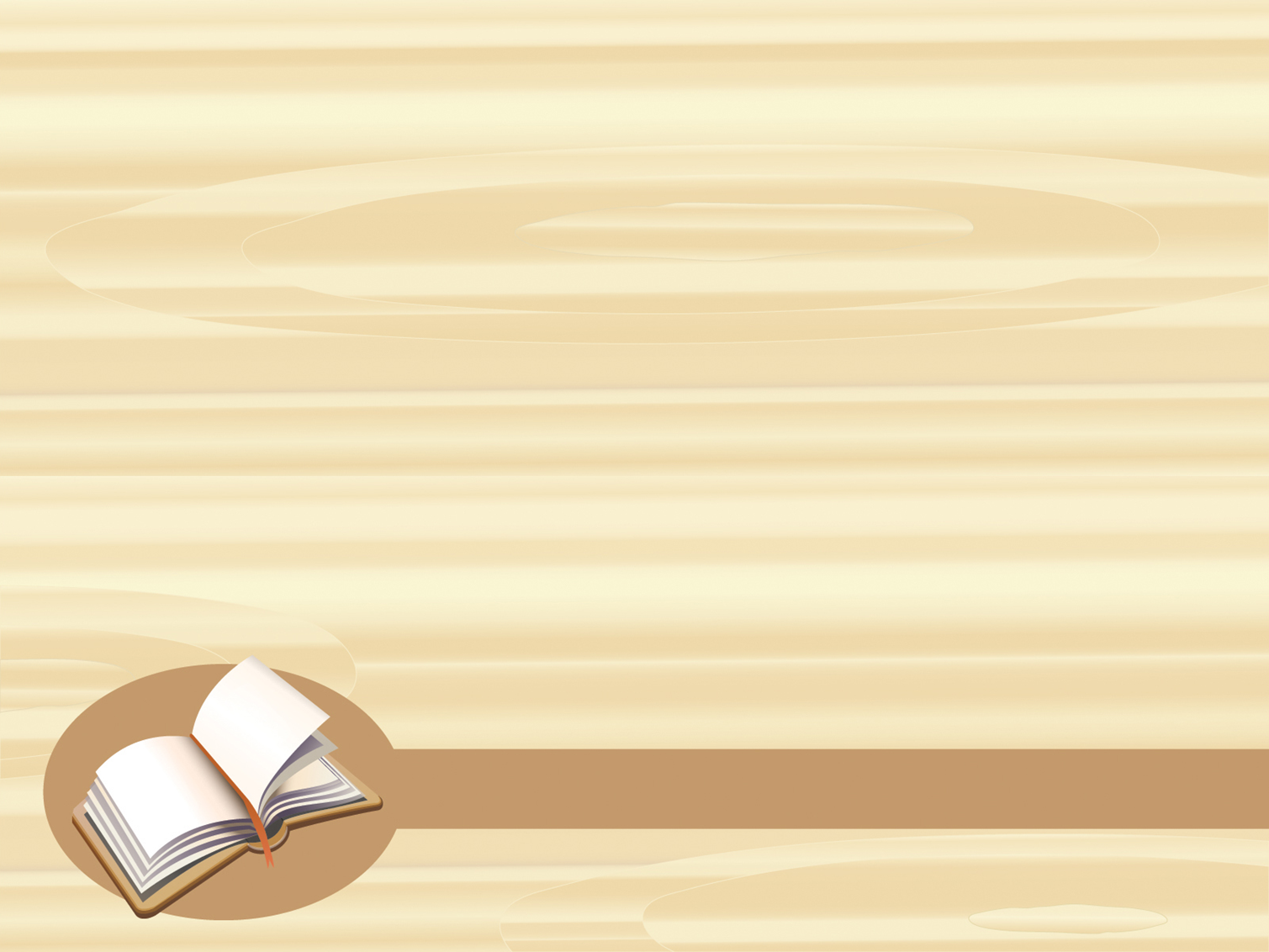 Развитие логического мышления
Большинство родителей уверены, что гораздо важнее научить ребенка считать, писать, читать и никаких проблем с учебой не будет. Но иногда случается так, что читающий, пишущий и считающий ребенок, придя в школу, постепенно снижает свою успеваемость. В чем же причина? Оказывается он не может рассуждать, анализировать, сравнивать, классифицировать, делать выводы, т.е. у него не развито логическое мышление.
	Логическое мышление – это умение оперировать абстрактными понятиями, это управляемое мышление, это мышление путём рассуждений, это строгое следование законам неумолимой логики, это безукоризненное построение причинно-следственных связей.
В своей работе со старшими дошкольниками я использую простые логические упражнения и задачи с целью развития у них умения осуществлять последовательные действия: анализировать, сравнивать, обобщать по признаку, целенаправленно думать.
Прежде ребёнка нужно научить выделять внешние свойства предметов, потом – внутренние: их функциональное назначение, родовую принадлежность. Для этого сначала я учу детей классифицировать предметы, потом их изображения, а затем уже словесные обозначения. Важно, чтобы они умели проводить классификацию одних и тех же объектов по-разному, на основе различных критериев. Поэтому для развития всех мыслительных операций я провожу такие игры, как:
Отгадай-ка, магазин, отвечай поскорей, назови три предмета,  сложи фигуры, что лишнее и почему и др.
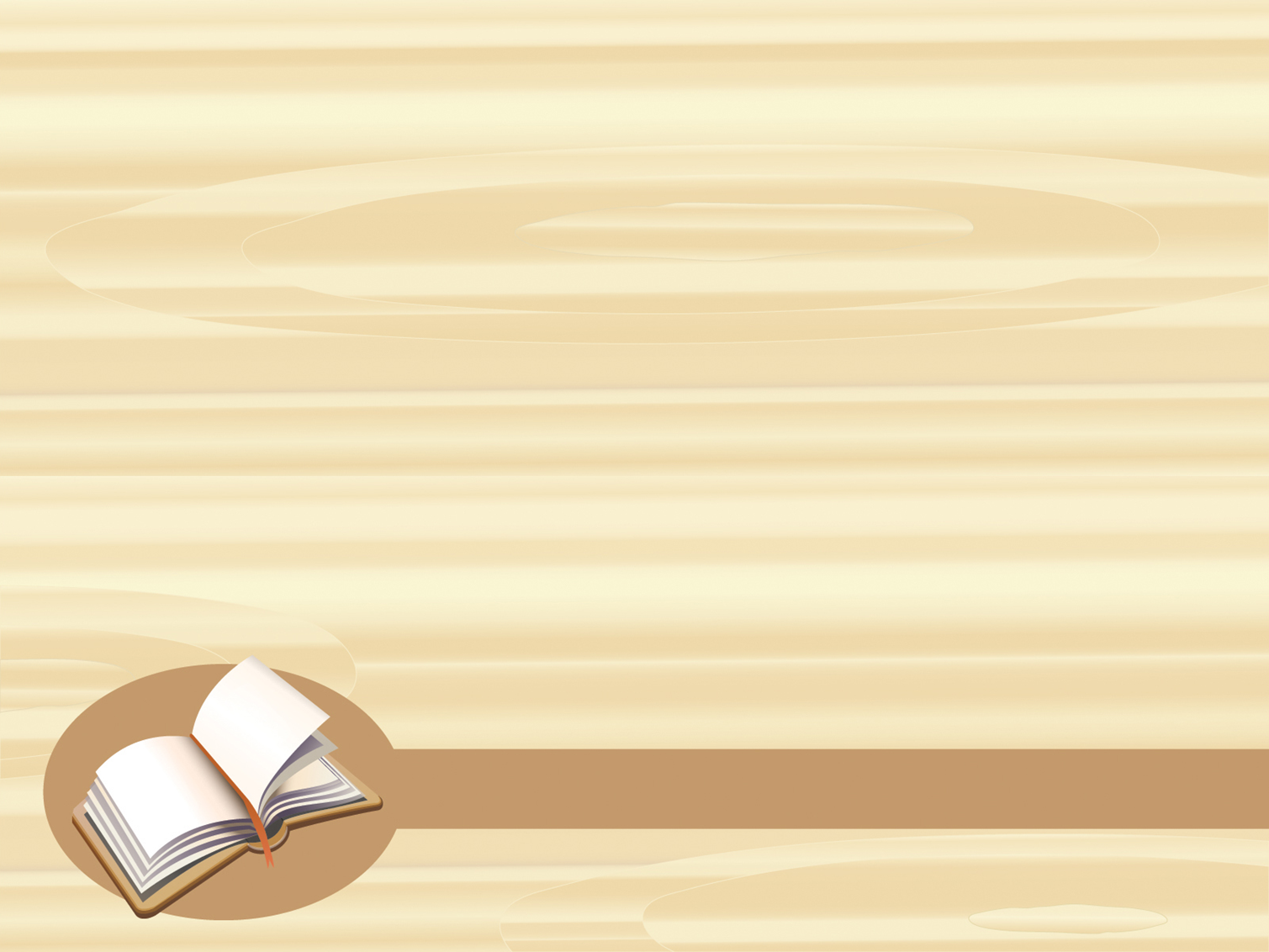 Развитие  творческих способностей.
Творчество рассматривается учеными как человеческая деятельность высшего уровня по познанию и преобразованию окружающего природного и социального мира. В процессе творческой деятельности, что особенно важно, изменяется и сам человек (формы и способы его мышления, личностные качества); он становится творческой личностью.
Детям своей группы я помогаю научиться не просто отрывочно фантазировать, а реализовывать свои замыслы, создавать пусть небольшие, но законченные произведения. С этой целью я организовываю ролевые игры в ходе которых влияю на выполнение ребенком всей цепочки игровых действий. Устраиваю коллективное сочинение сказки: каждый из играющих говорит по несколько предложений, а я направляю развитие сюжета, помогая детям завершить задуманное.
	Аппликация как вид изобразительной деятельности тоже является средством развития творческих способностей детей и позволяет создавать продукт творческой деятельности. Такая форма фиксации продуктов творчества помогает ребенку направлять своё воображение на создание законченных и оригинальных произведений.
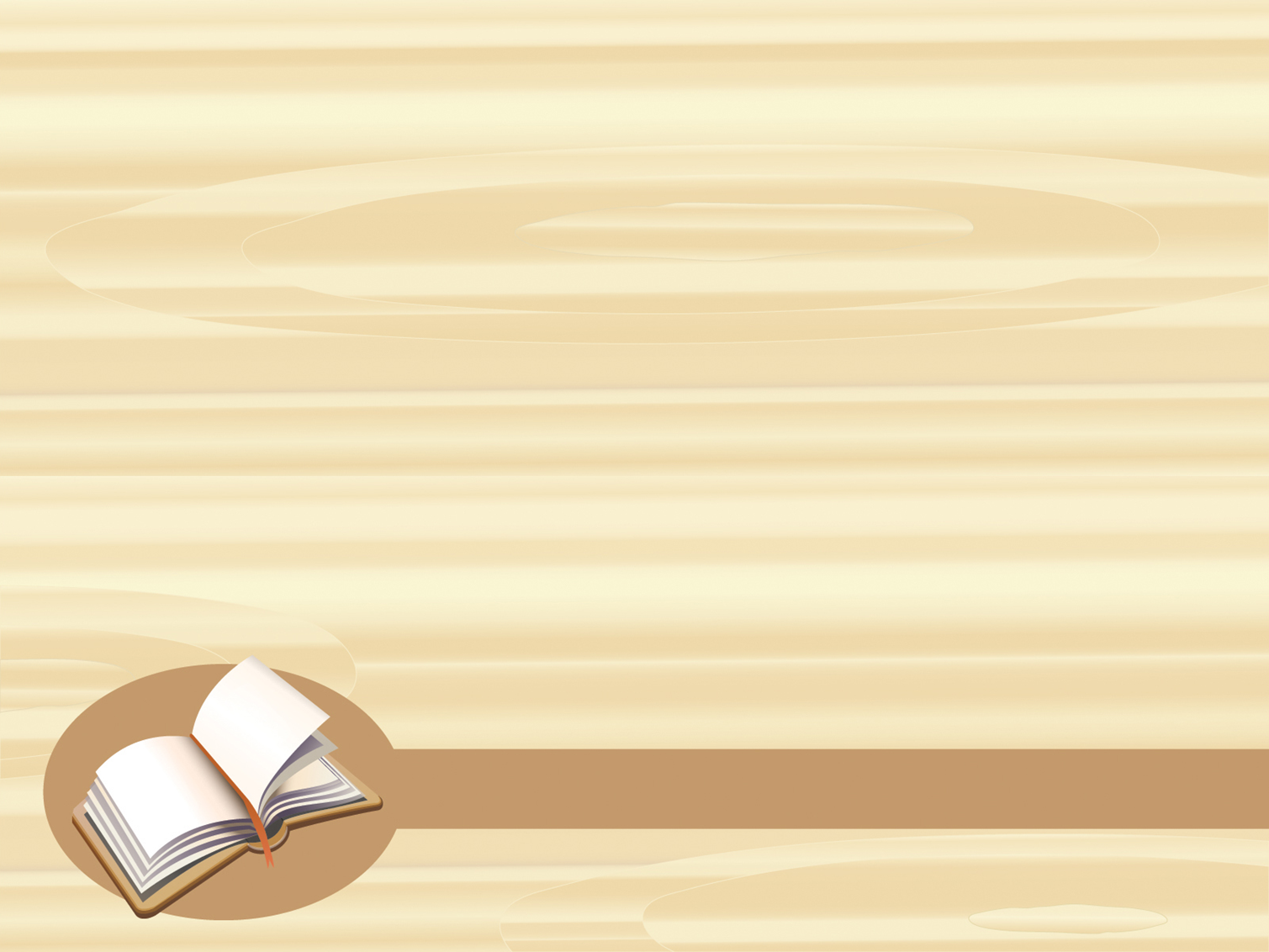 Изобразительная деятельность
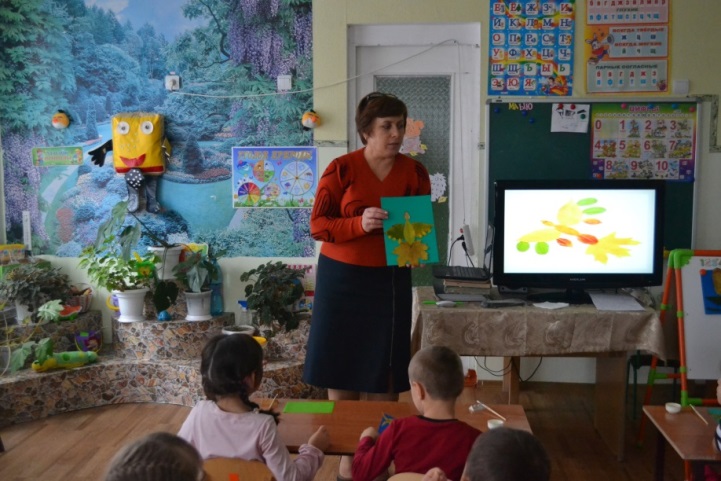 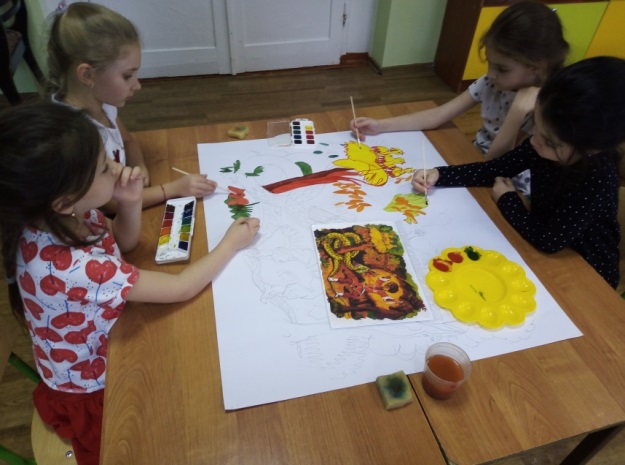 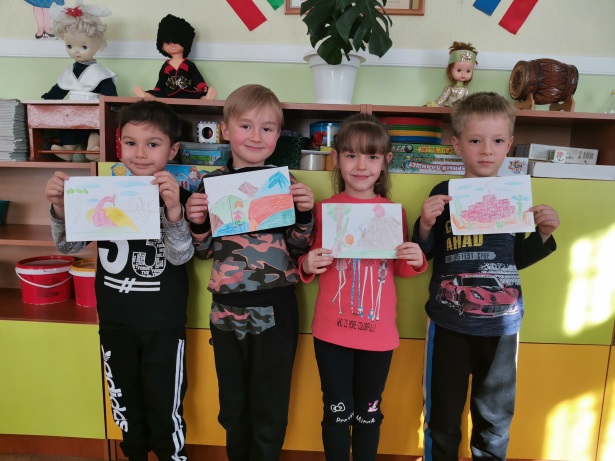 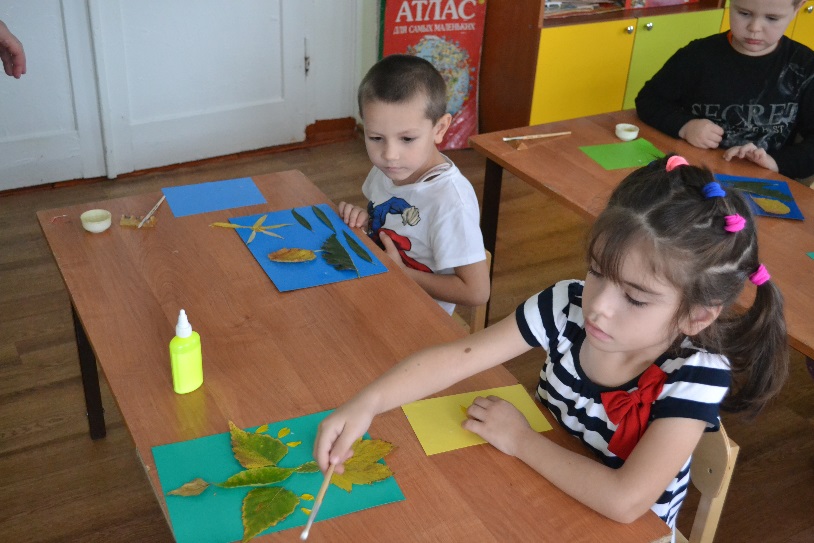 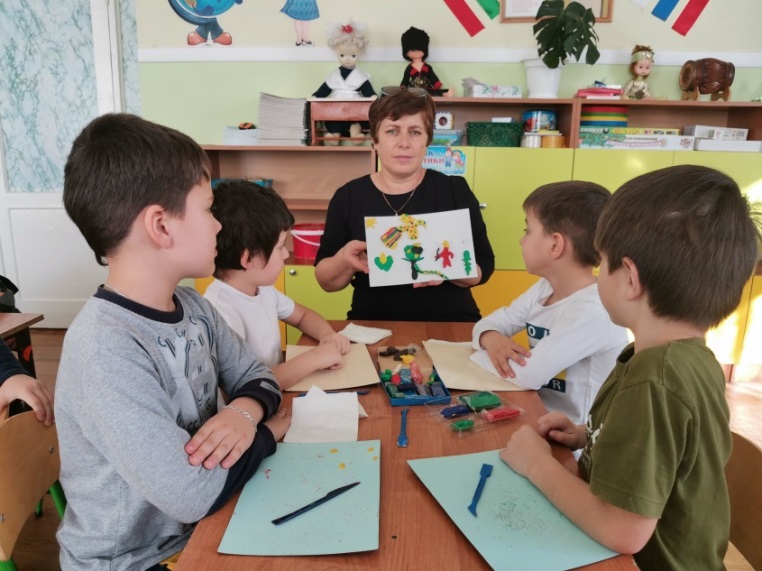 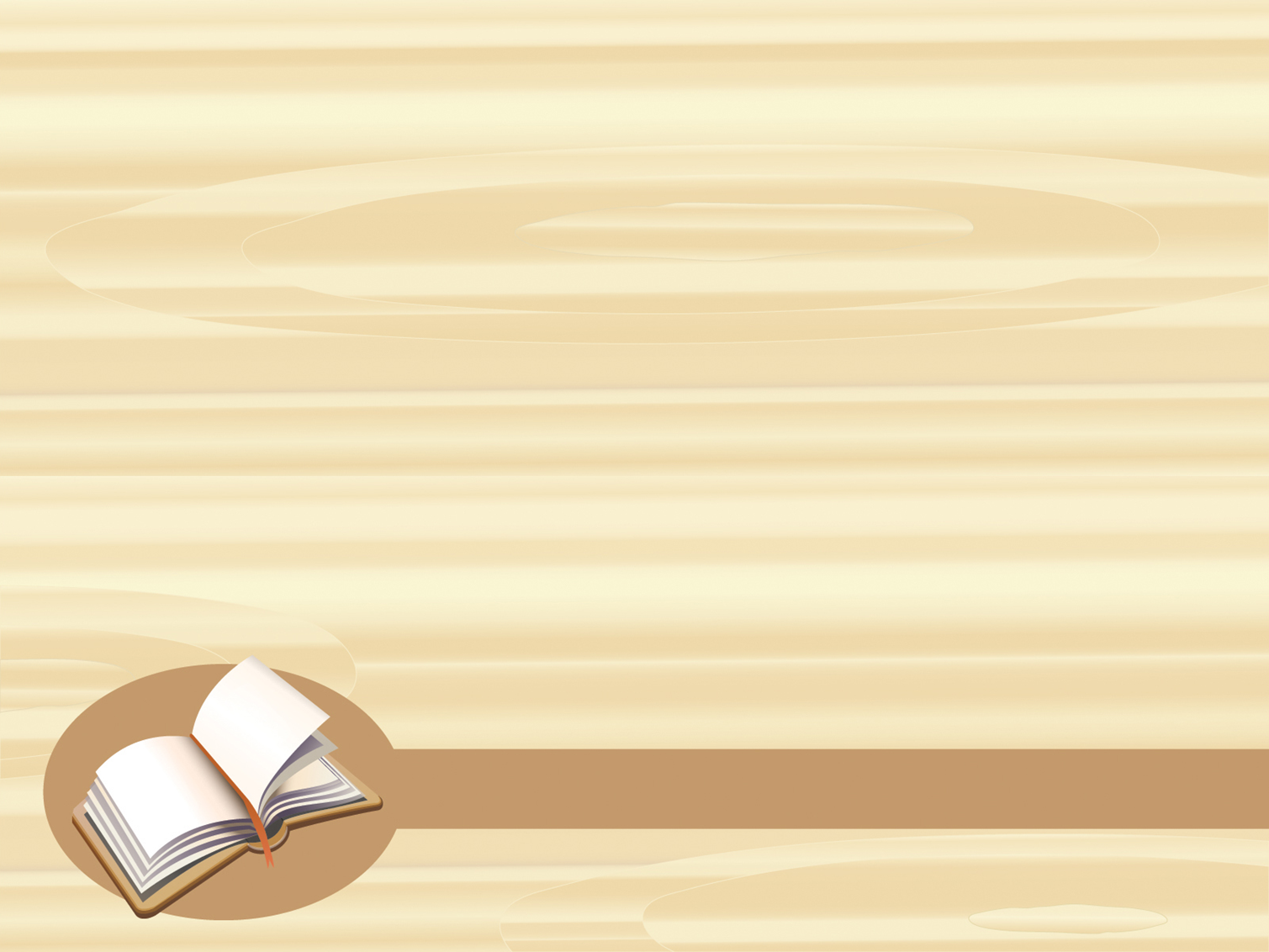 Утренники  и развлечения
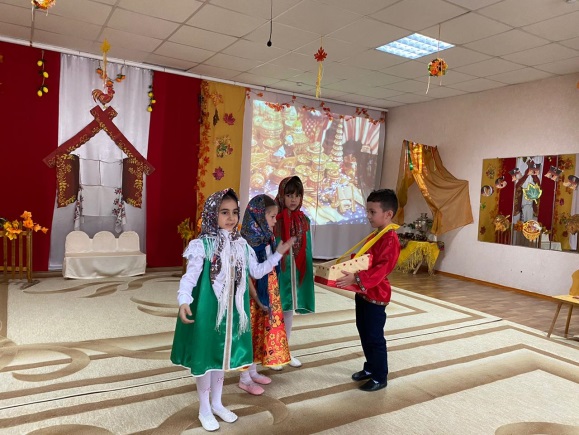 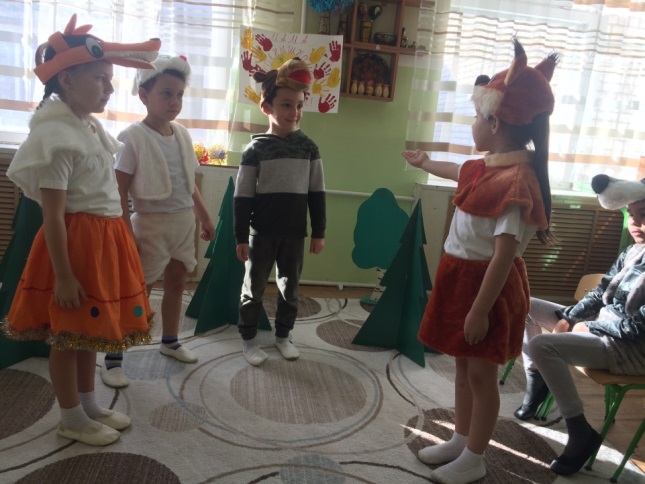 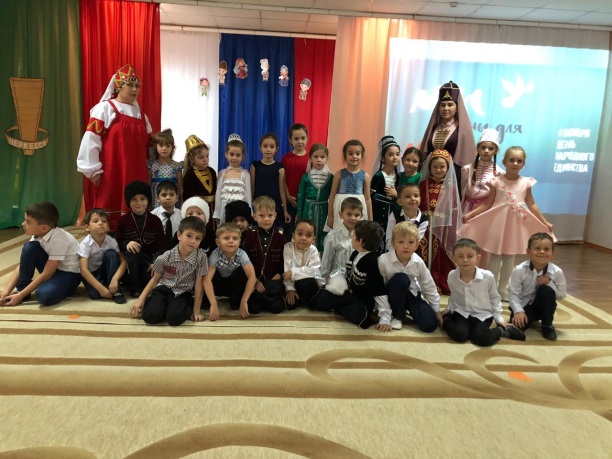 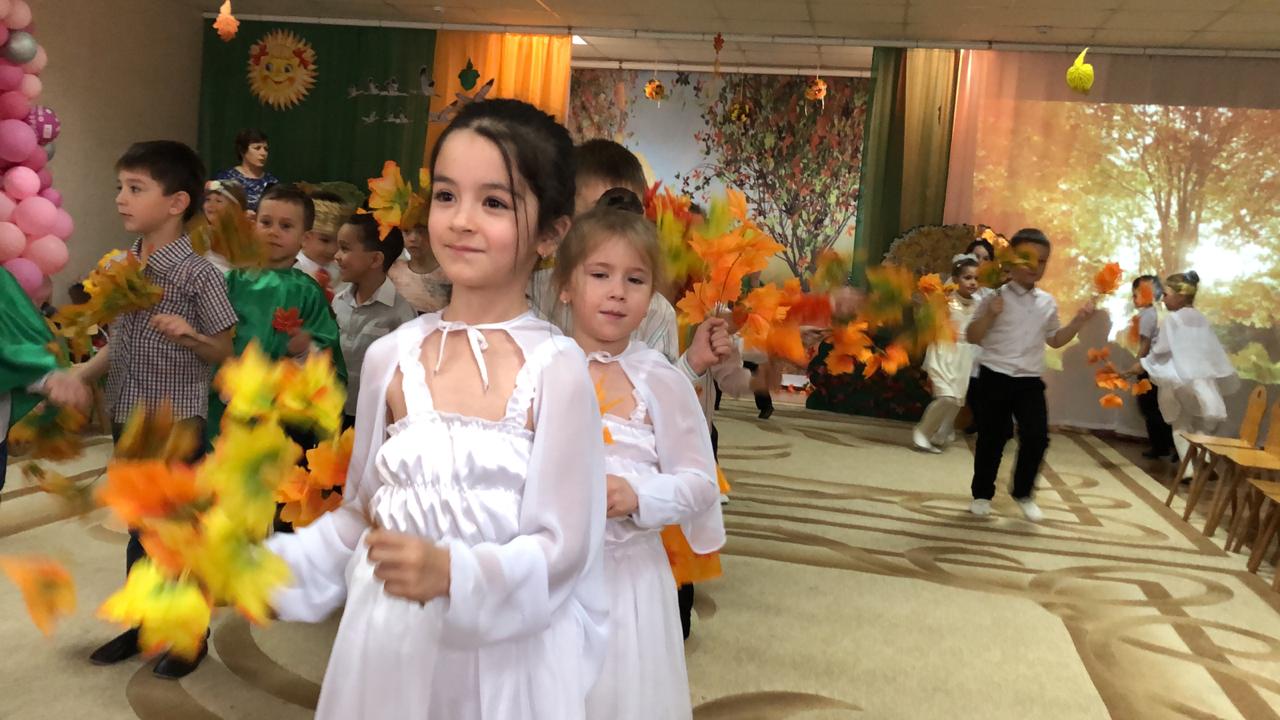 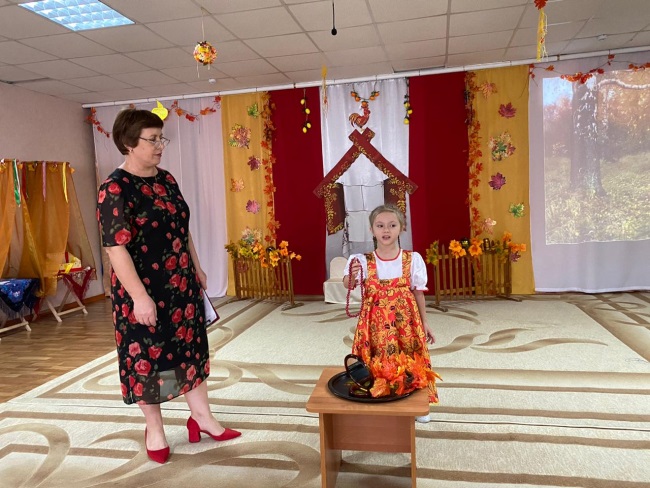 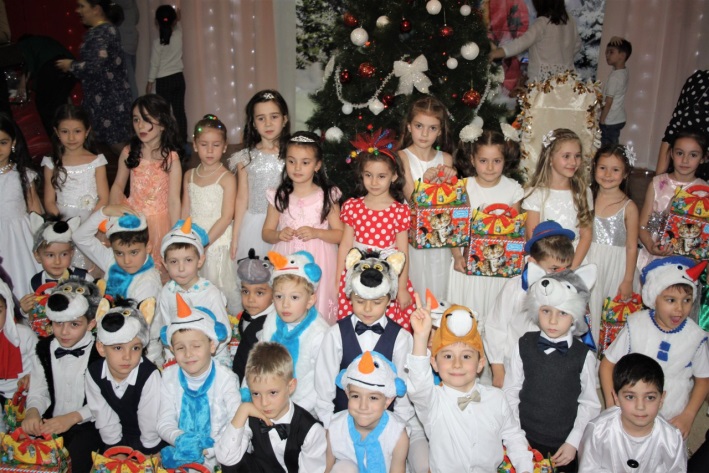 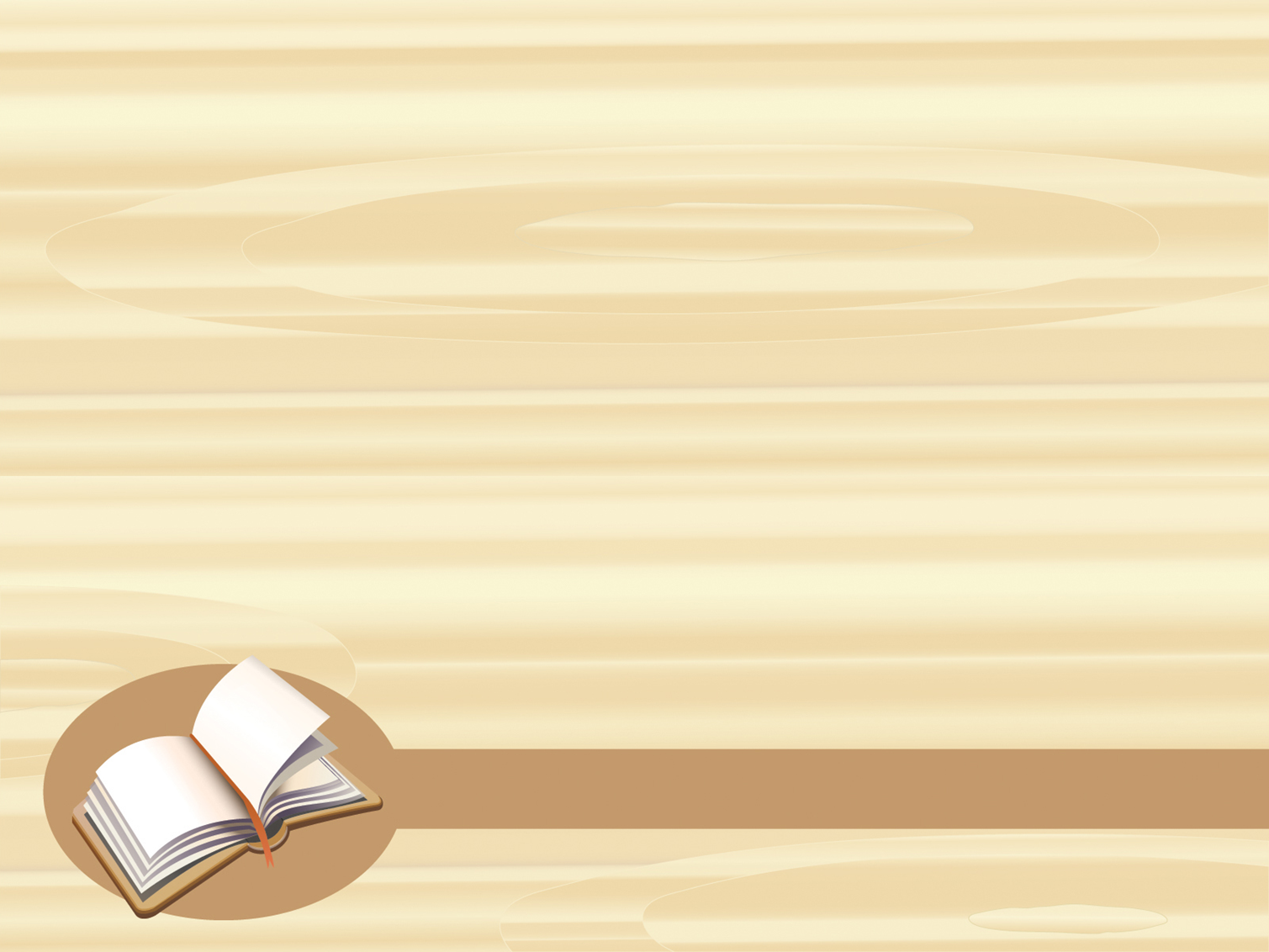 Развитие речи детей.
«Качество речи – показатель уровня интеллектуального и эмоционального развития человека».
Основой для обучения грамоте является общеречевое развитие детей. Поэтому при подготовке к обу­чению грамоте важен весь процесс речевого развития детей в детском саду: развитие связной речи, словаря, граммати­ческой стороны речи, воспитание звуковой культуры речи. Исследования и опыт работы учителей показали, что дети с хорошо развитой речью успешно овладевают грамотой и все­ми другими учебными предметами. А дети, не умеющие последовательно и ясно излагать свои мысли, объяснять то или иное явление, будут испытывать серьезные трудности в школе. Для того чтобы их избежать, важно развивать речемыслительные способности ребенка, учить его правильно и понятно говорить. Поэтому необходимо как можно больше общаться с ребенком, поощрять его рассказы, выполнять различные упражнения, которые призваны сформировать речемыслительную деятельность ребенка, читать ребенку. Для подготовки детей к обучению грамоте необходимо развить фонематическое восприятие. Для этого я работаю над развитием таких навыков, как : различение на слух звуков речи, овладение навыками звукового анализа слова, определение порядка звуков в словах, деление слов на слоги,
деление предложений на слова.
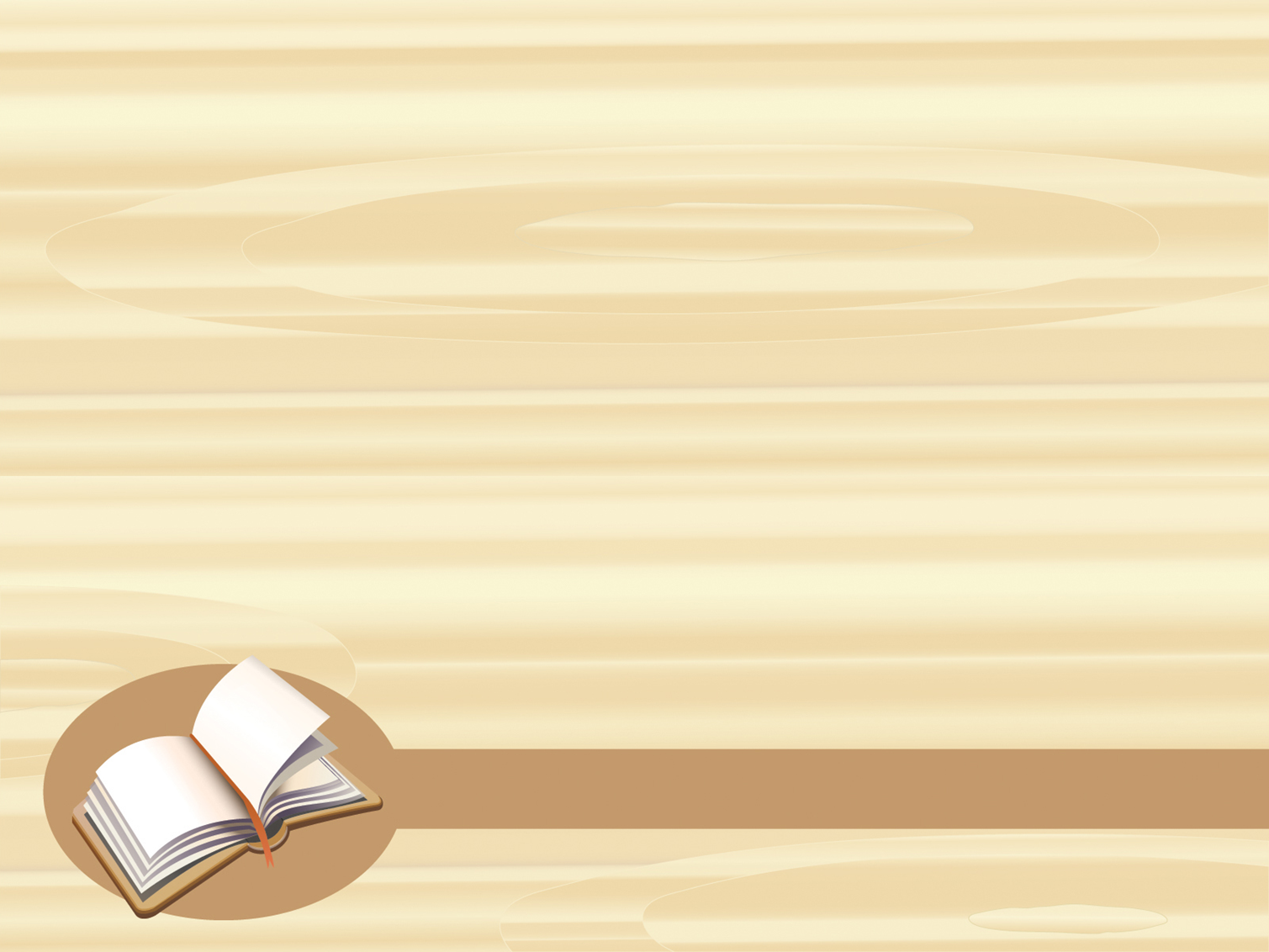 «Люди перестают мыслить, когда перестают читать».                                                                                                                			Д.Дидро
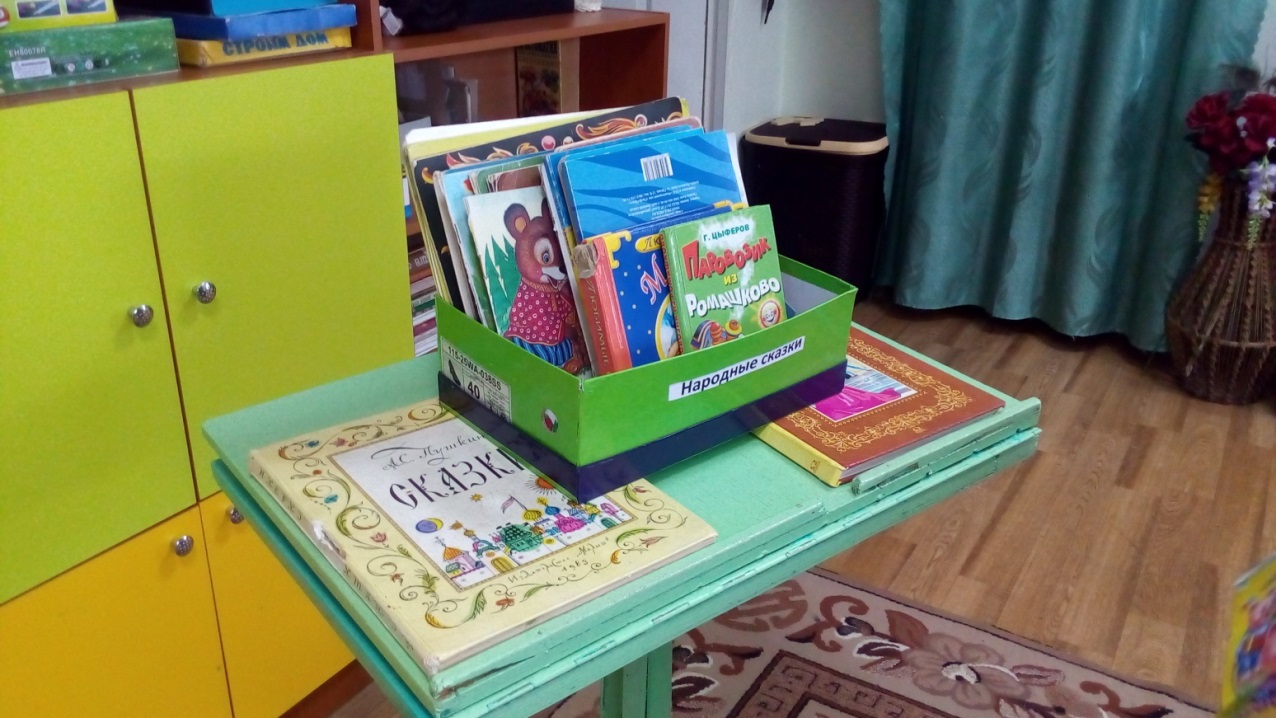 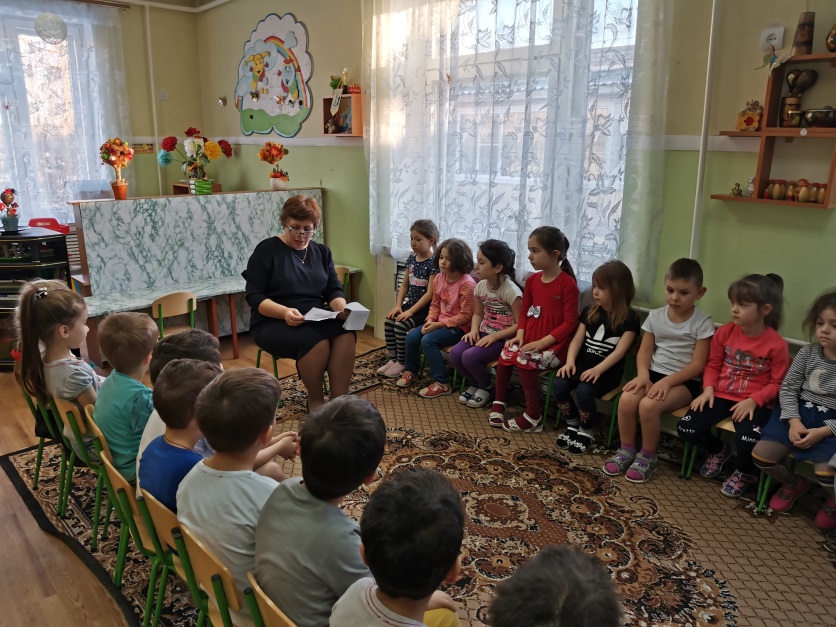 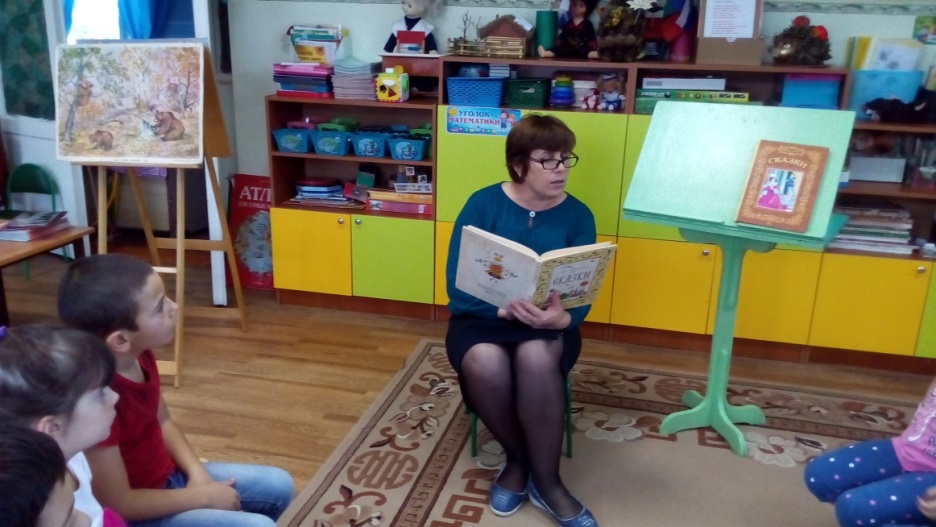 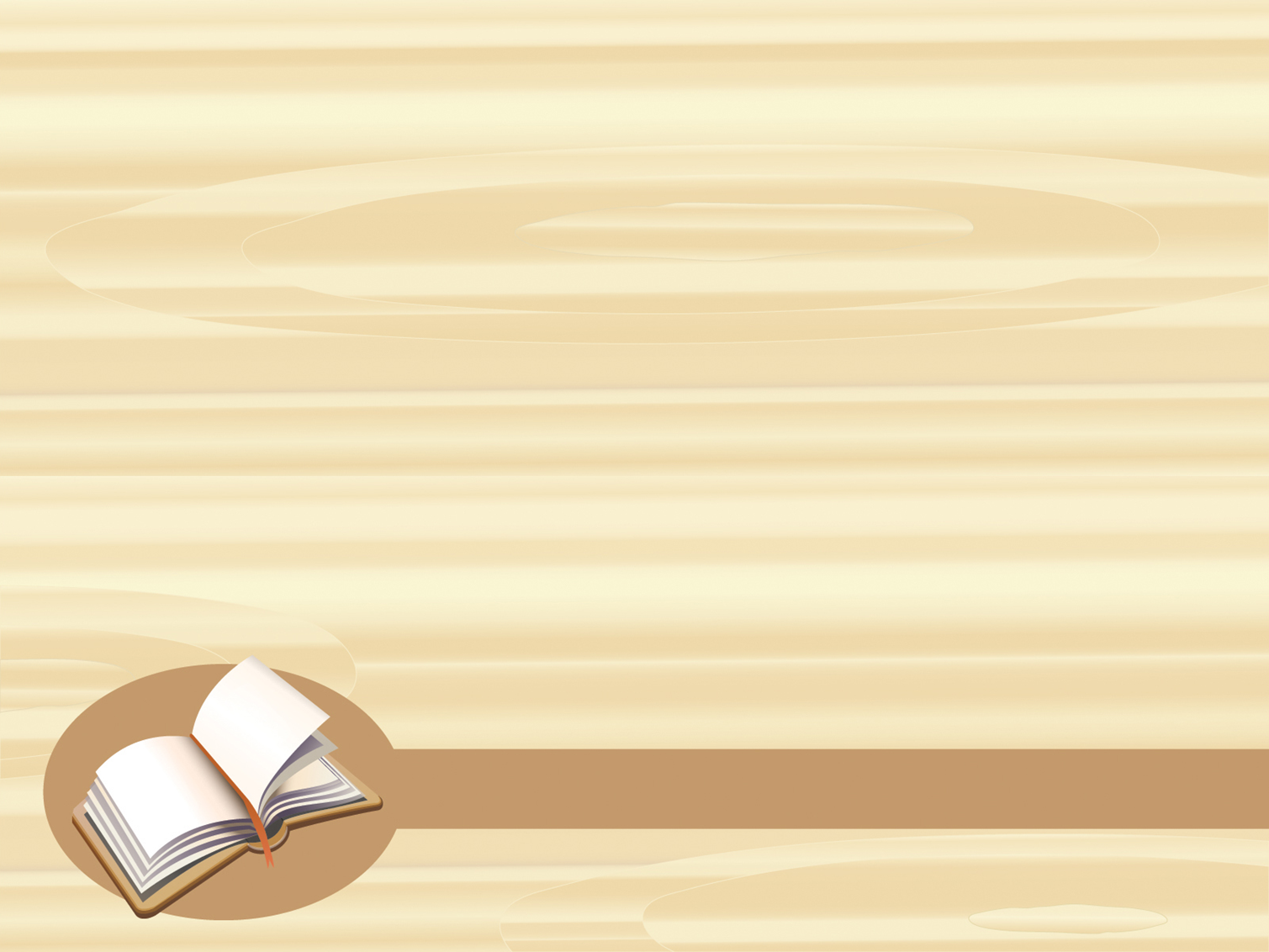 Развиваем речь через театр
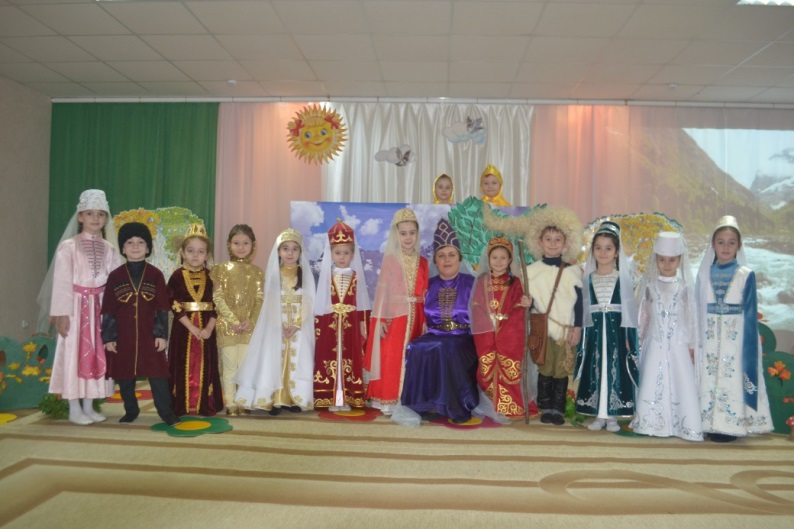 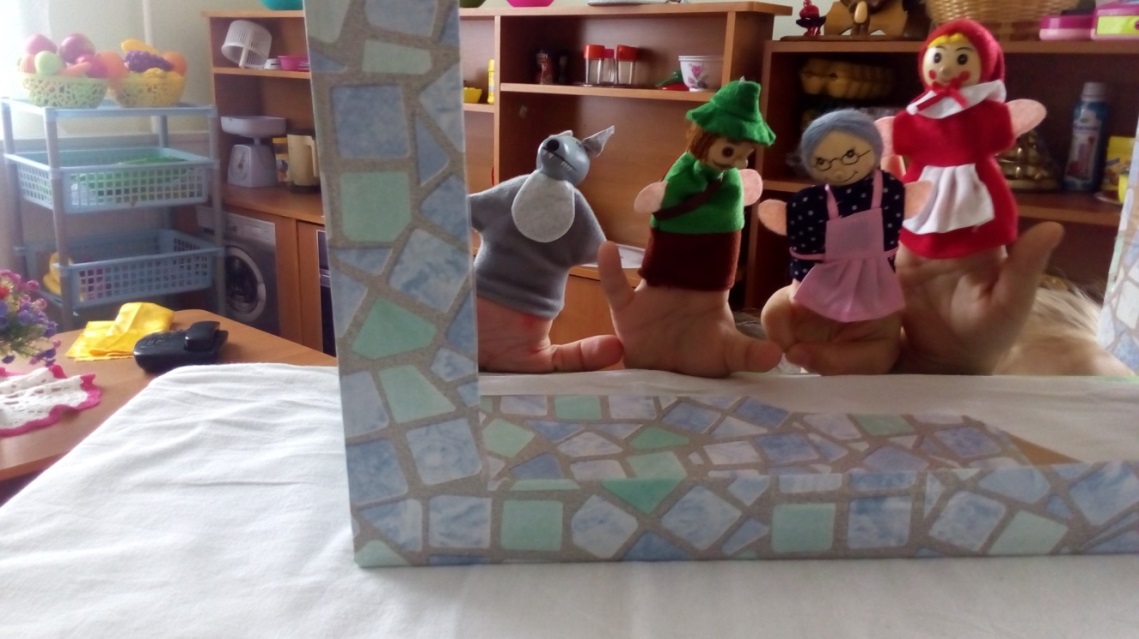 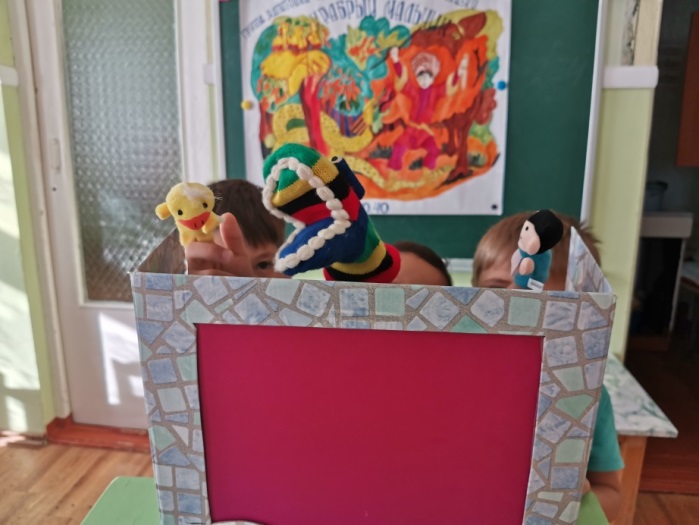 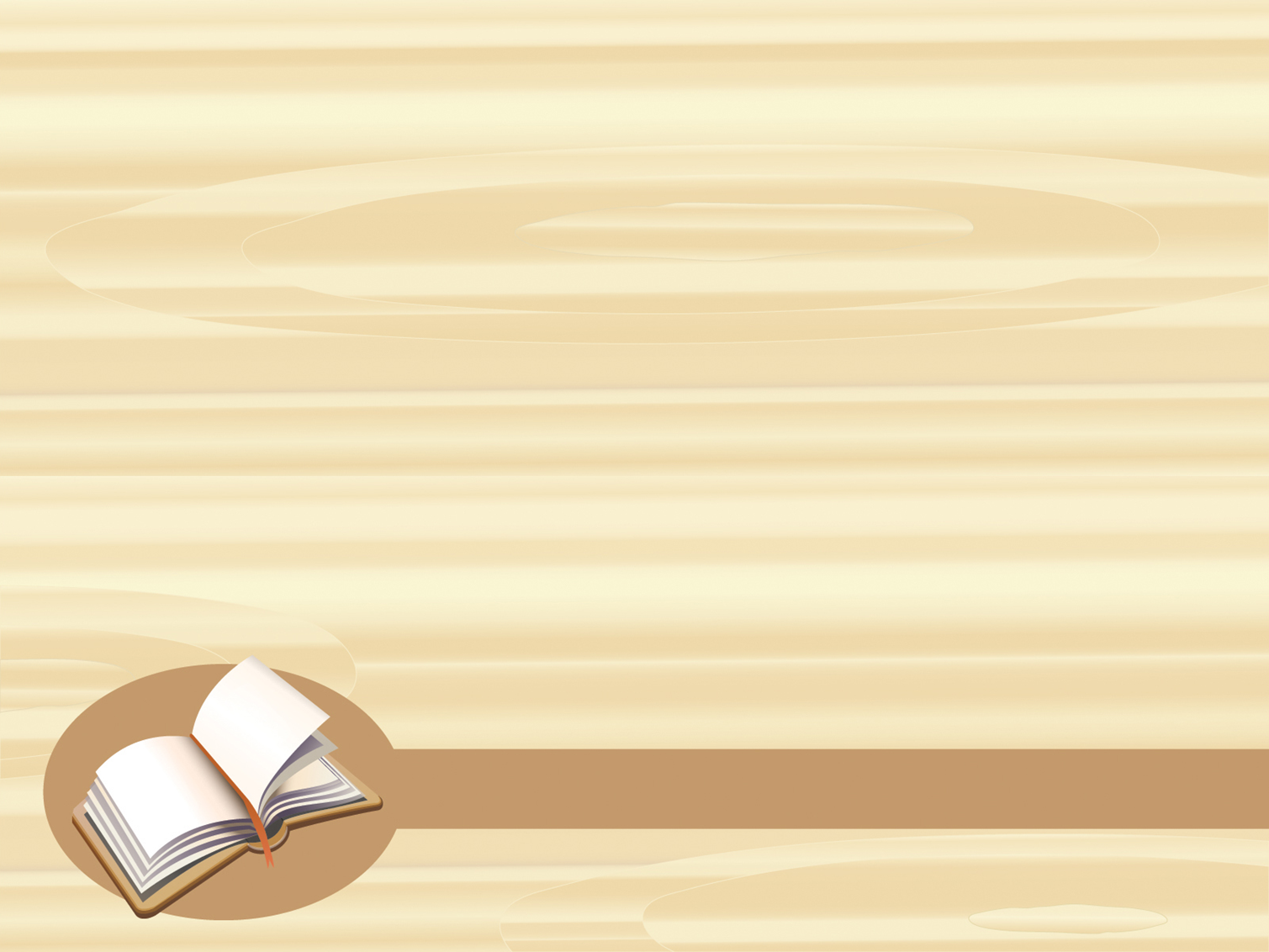 Обучение грамоте
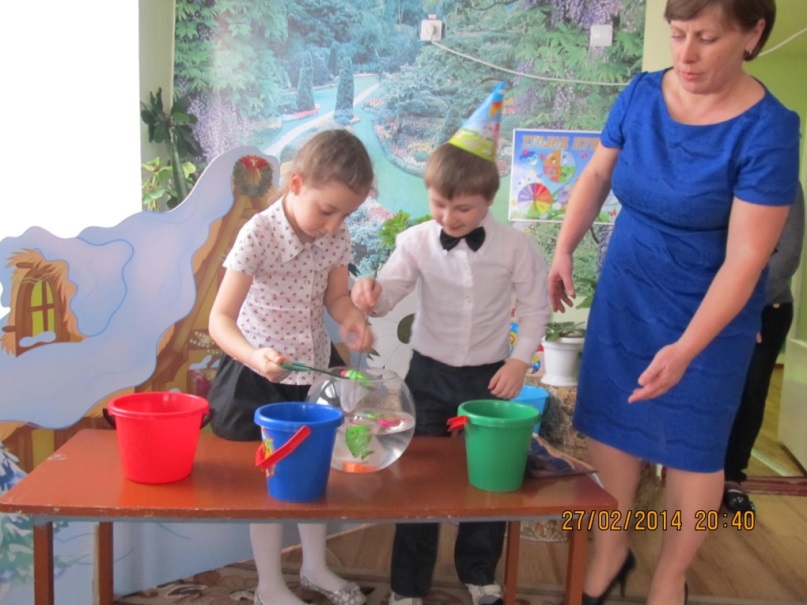 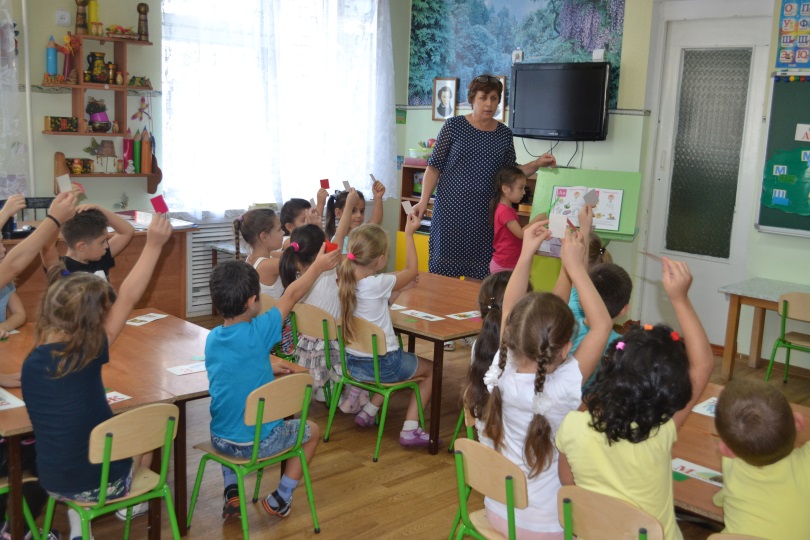 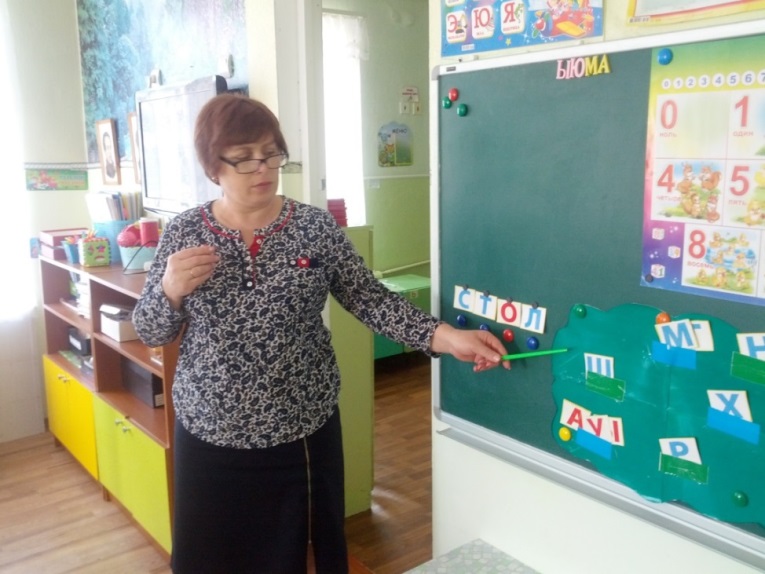 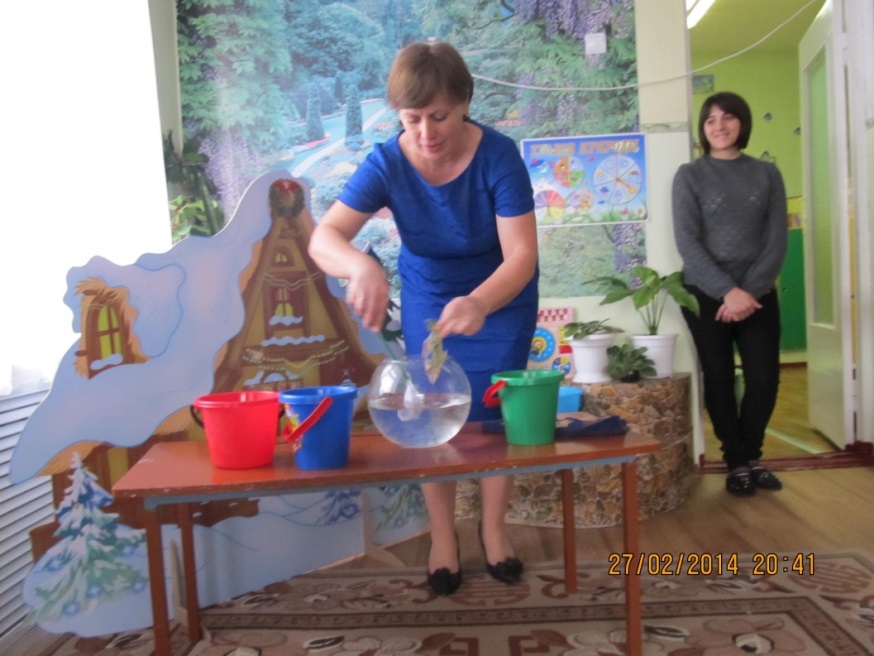 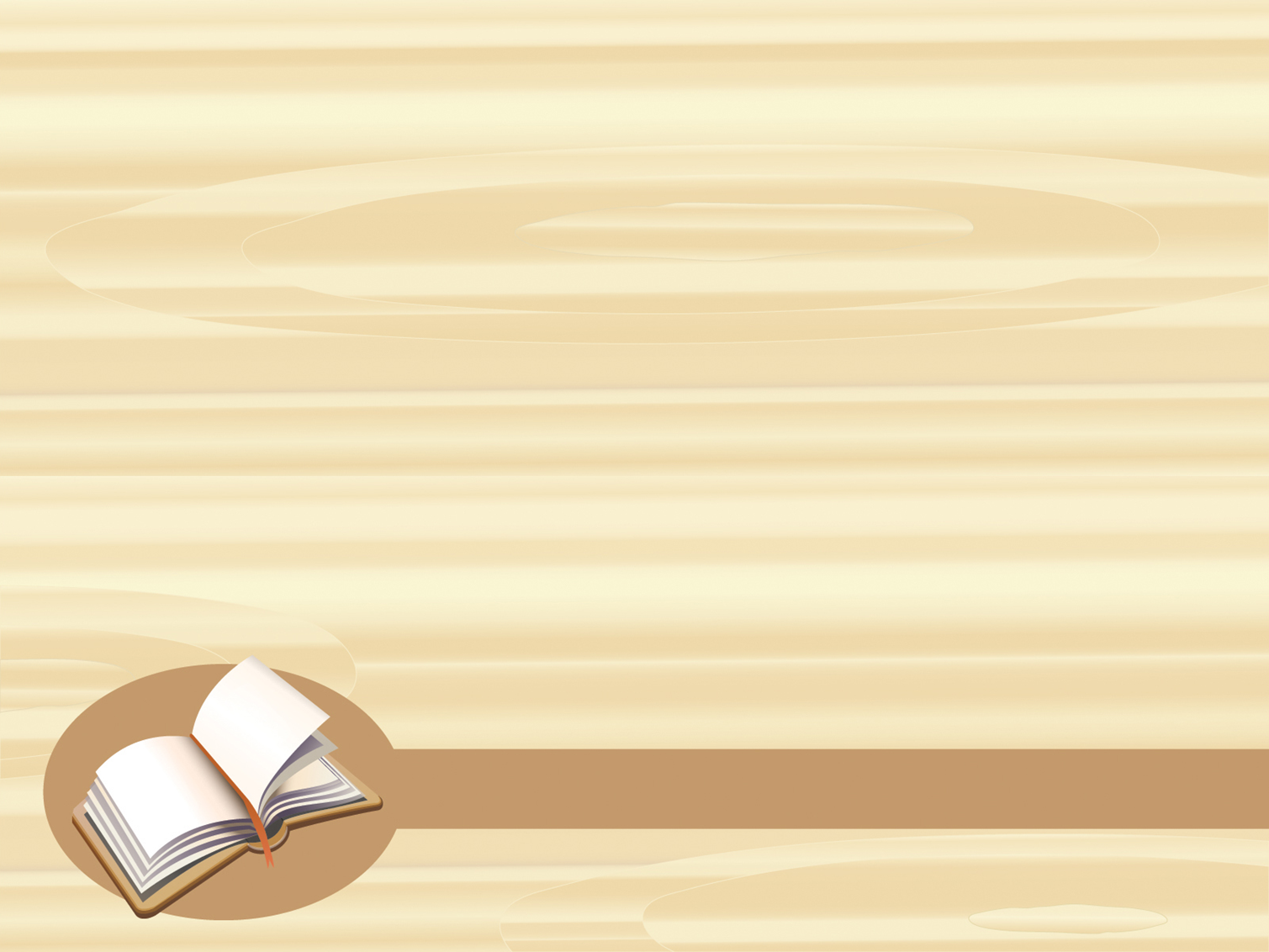 «Руки учат голову, затем поумневшая голова учит руки,
 а умелые руки снова способствуют развитию мозга» 
И. П. Павлов.
	Известный педагог В.А. Сухомлинский писал: «Истоки способностей и дарований детей – на кончиках их пальцев. От пальцев, образно говоря, идут тончайшие ручейки, которые питают источник творческой мысли. Другими словами, чем больше мастерства в детской руке, тем умнее ребёнок».
Развитие тонкой моторики является важным показателем готовности ребенка к школьному обучению и играет важную роль в овладении учебными навыками. Ребенок, имеющий высокий уровень развития мелкой моторики, умеет логически рассуждать, у него достаточно развиты память и внимание, связная речь. Умение ребенка производить точные движения кистью и пальцами рук просто необходимо для овладения письмом.  В связи с этим уделяю особое внимание развитию мелкой моторики. Провожу разнообразные игры:
	Пальчиковая гимнастика: игры с палочками,  игры с сыпучими продуктами, самомассаж пальчиков
	Ручная умелость: штриховка, контур предмета (обведи рисунок, соедини по точкам), дорисовка (по принципу симметрии), лабиринты, нанизывание бус, шнуровка
	Организационно-методический: знакомство с тетрадью,  ориентировка в пространстве листа,  графические диктанты,  копирование.
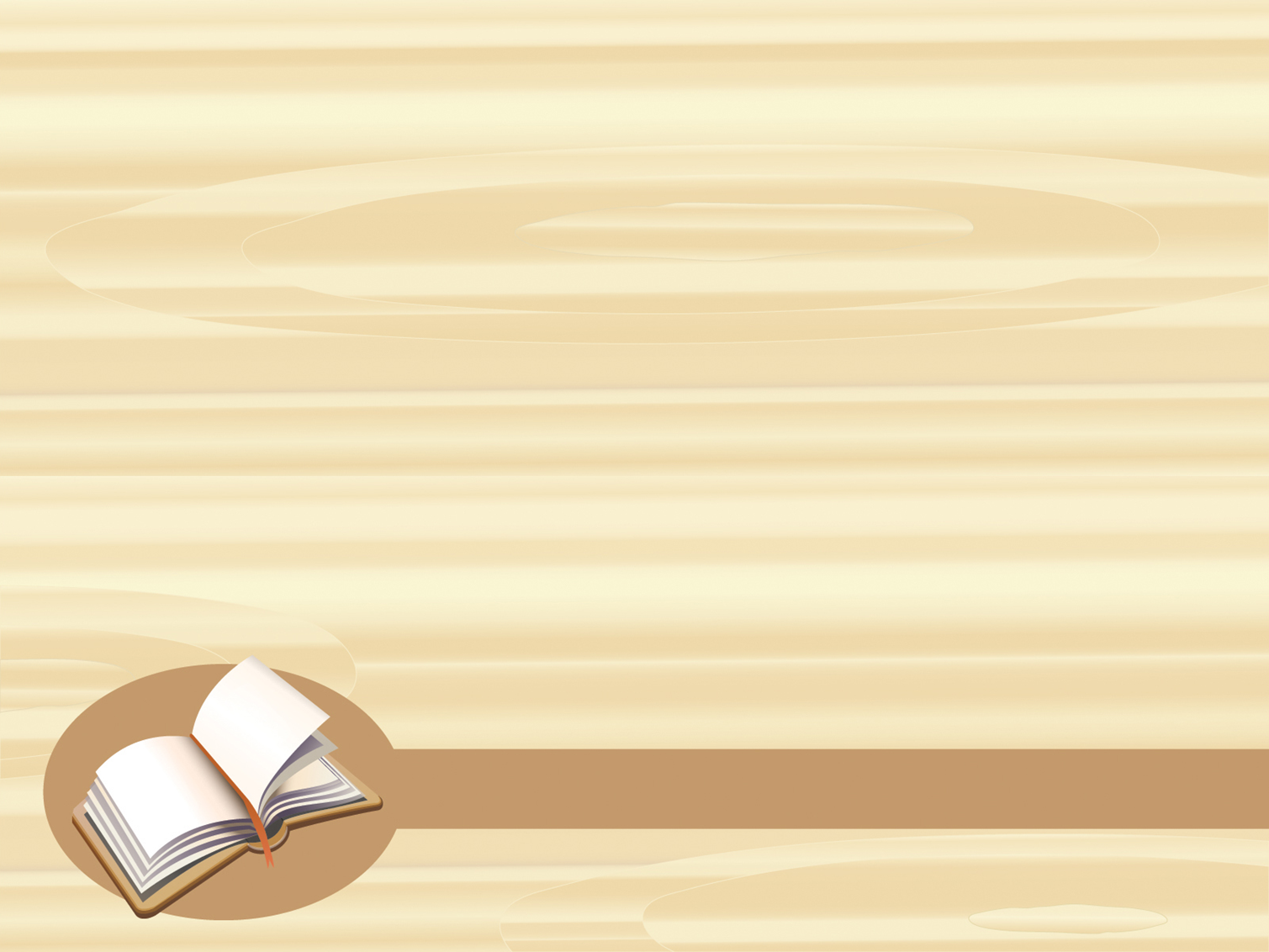 Развитие мелкой  моторики
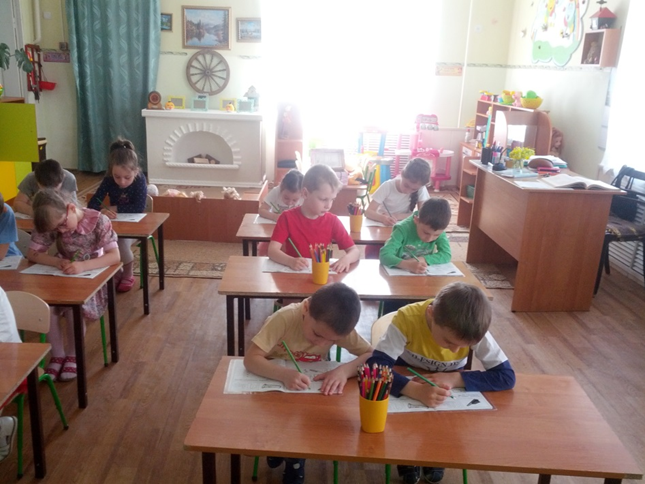 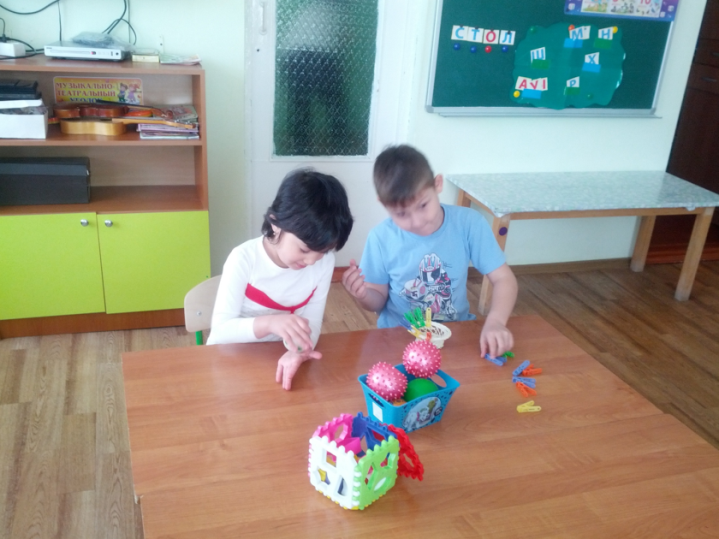 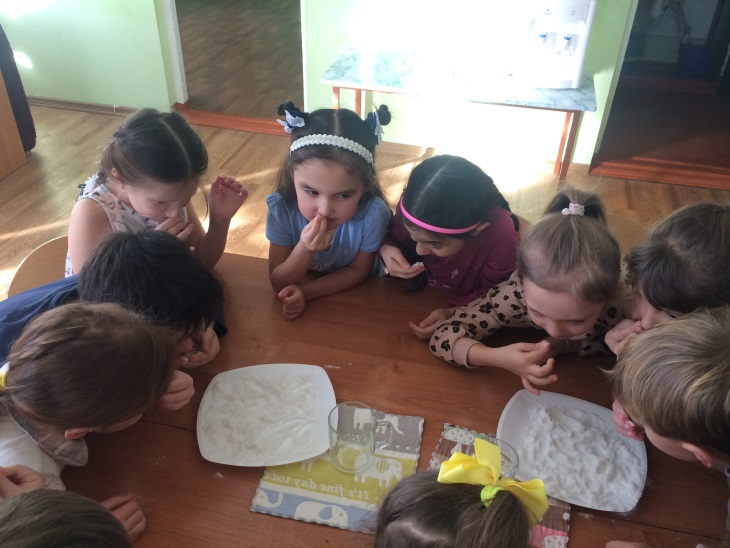 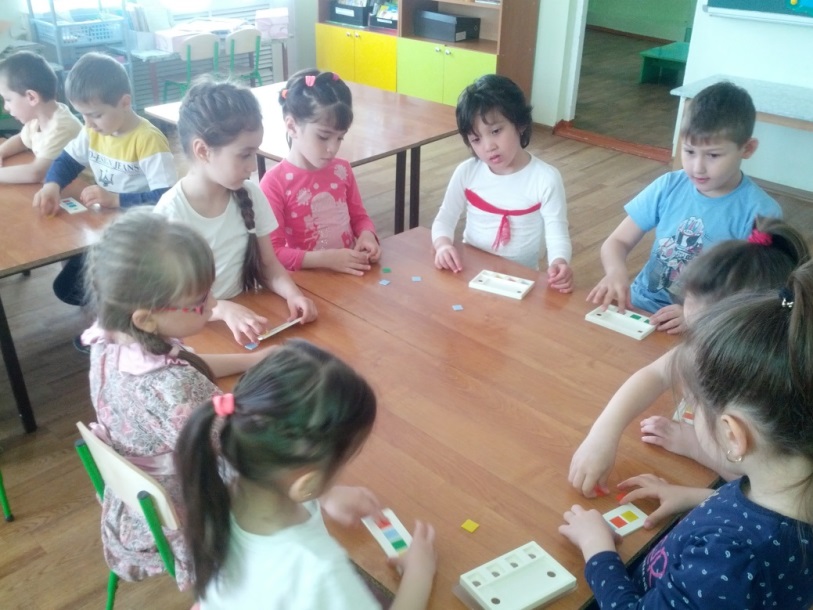 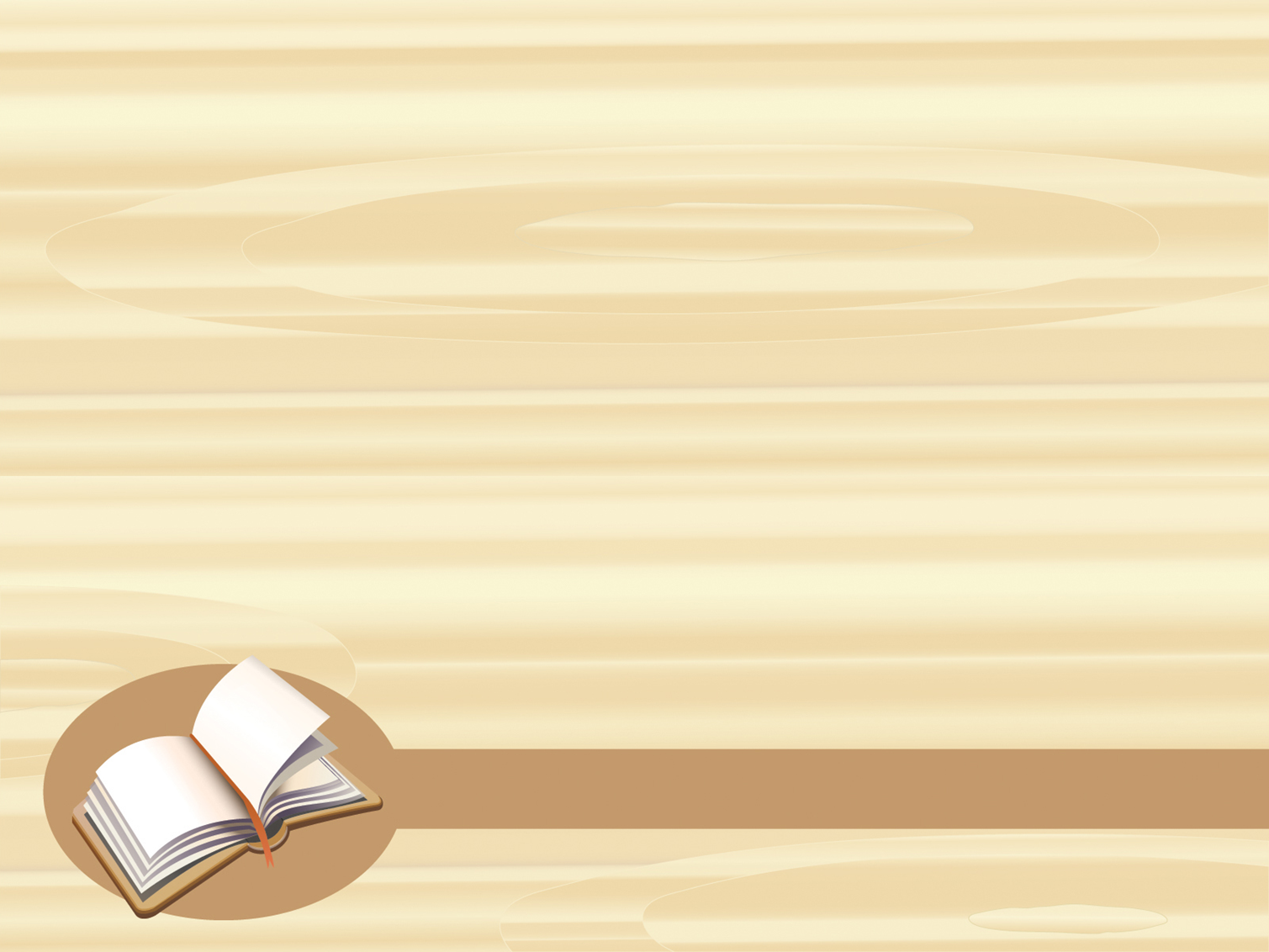 Учитывая актуальность данной темы и дальше буду развивать и  усовершенствовать.
На современном этапе развития общества перед нами стоит задача дальнейшего преобразования воспитательно-образовательной работы с детьми дошкольного возраста, подготовки их к обучению в школе.  
	Готовность детей к обучению в школе остается актуальной всегда. Поэтому считаю  необходимым продолжать работу в данном направлении, консультировать родителей и педагогов по вопросам индивидуализации процесса подготовки детей к школе. Ведь не только педагоги, но и родители играют важную роль в развитии ребенка, готовности ребенка к школьному обучению. С этой целью необходимо повышать уровень родительской компетентности, повышать их образовательный уровень в свете решения задач по подготовке детей к школе.
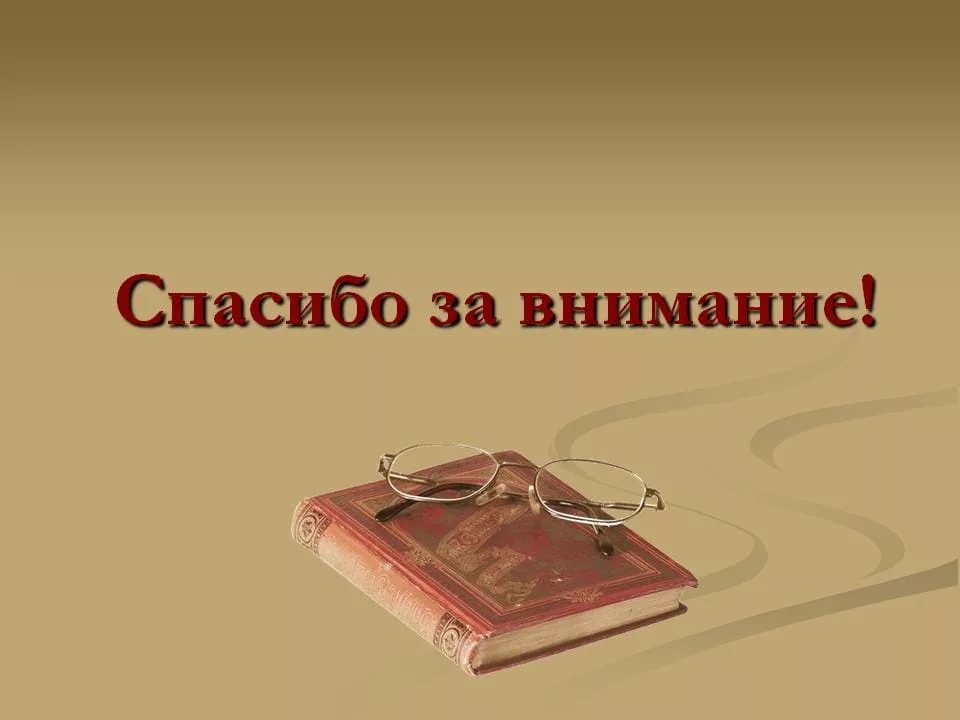